Who is the girl?
Who is the boy?
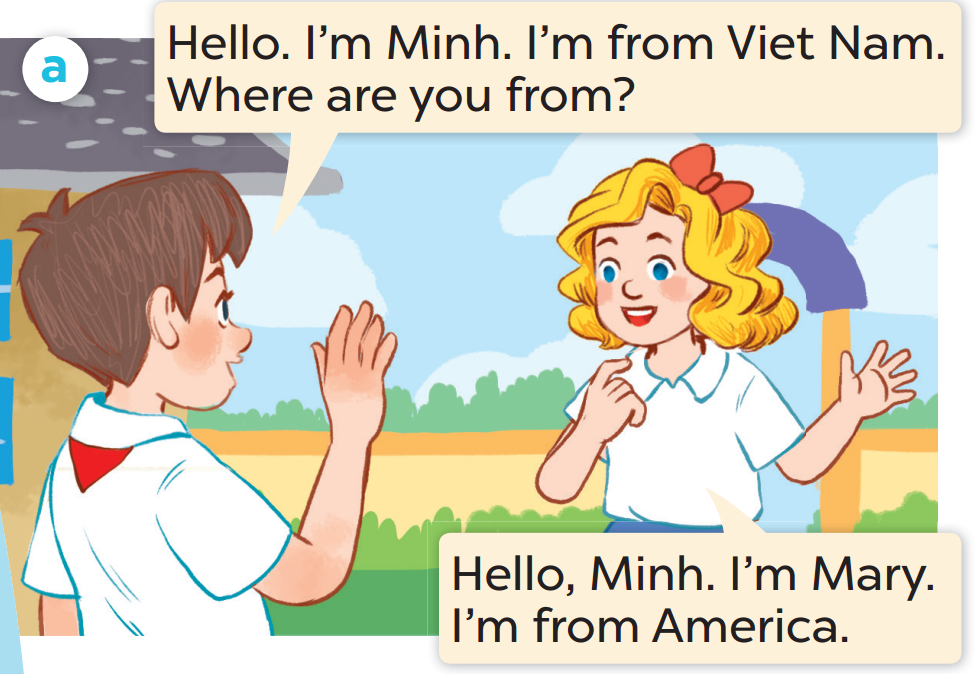 Who is the girl?
Who is the boy?
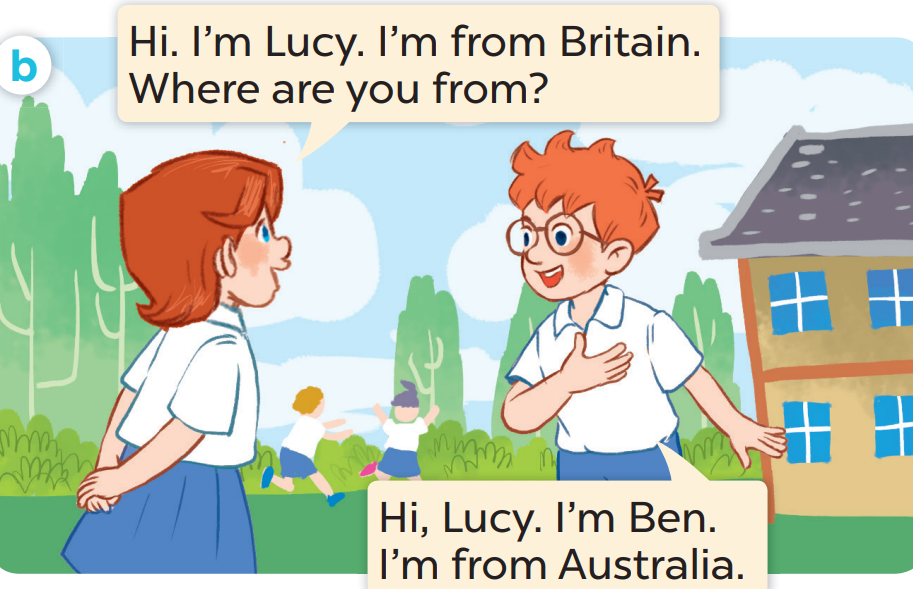 Listen and repeat.
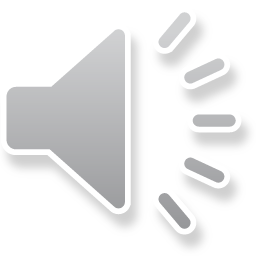 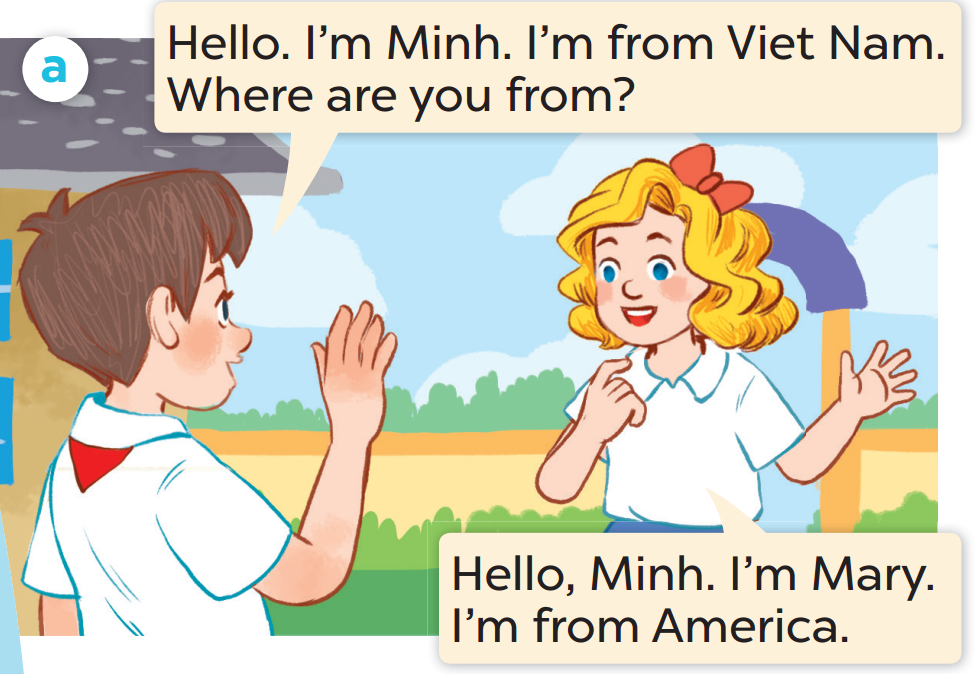 [Speaker Notes: Click on the Speaker Icon to play the audio.]
Listen and repeat.
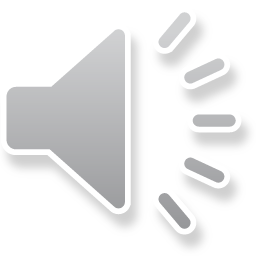 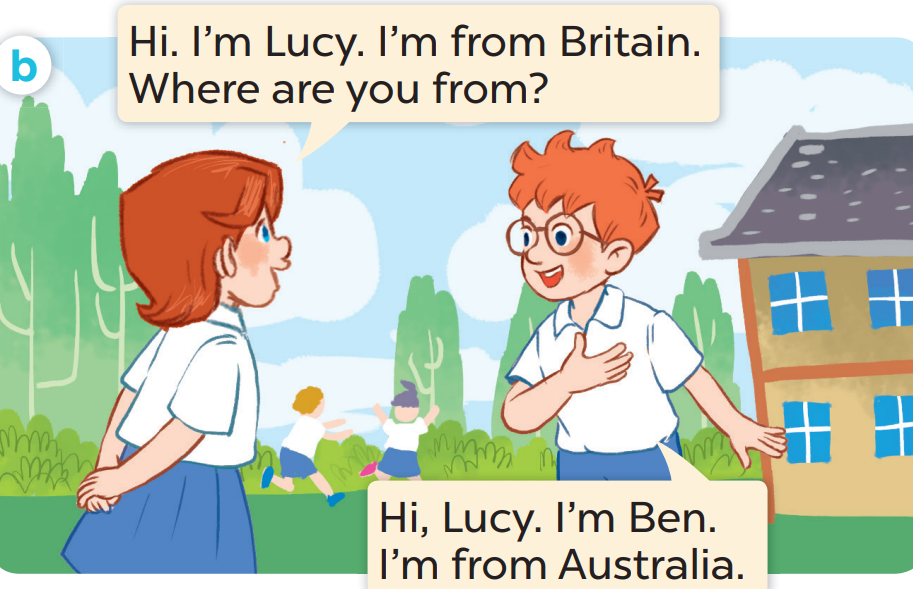 [Speaker Notes: Click on the Speaker Icon to play the audio.]
Act it out.
Work in pairs, practise.
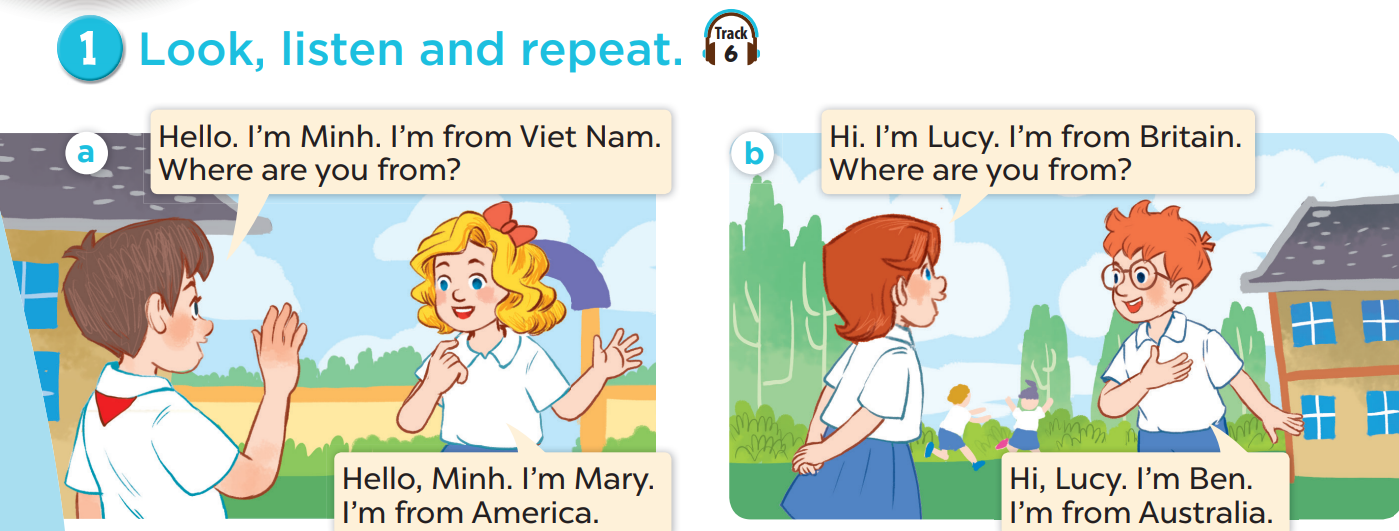 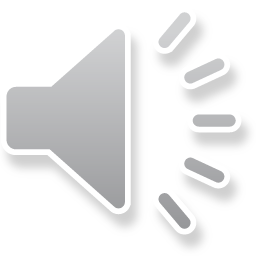 Look, guess, then learn.
Let's visit some countries with me.
Hello. I'm Ben.
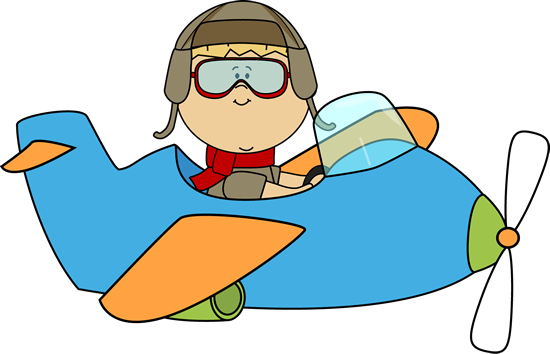 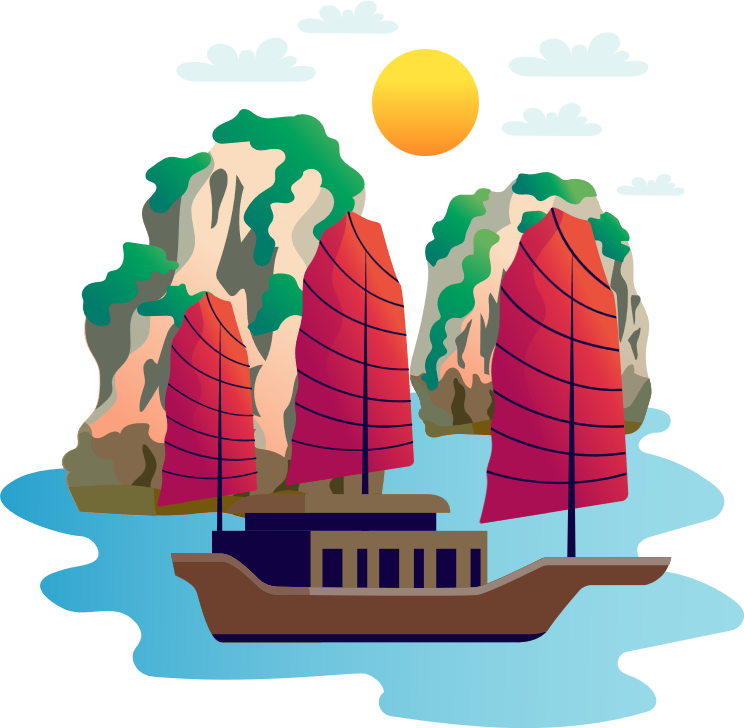 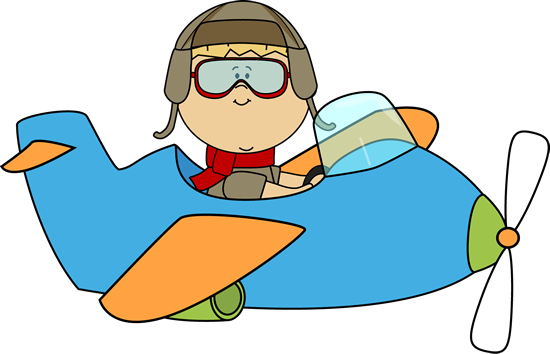 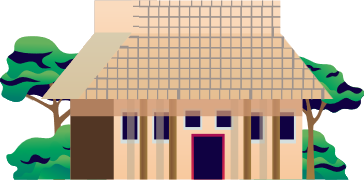 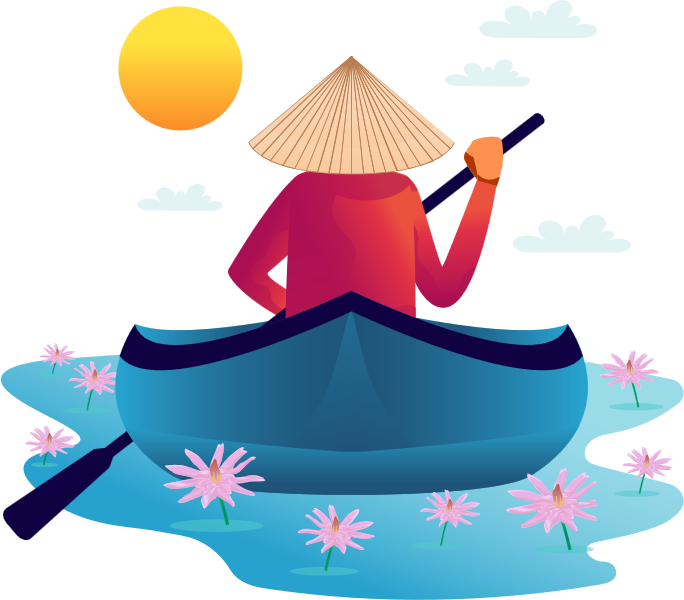 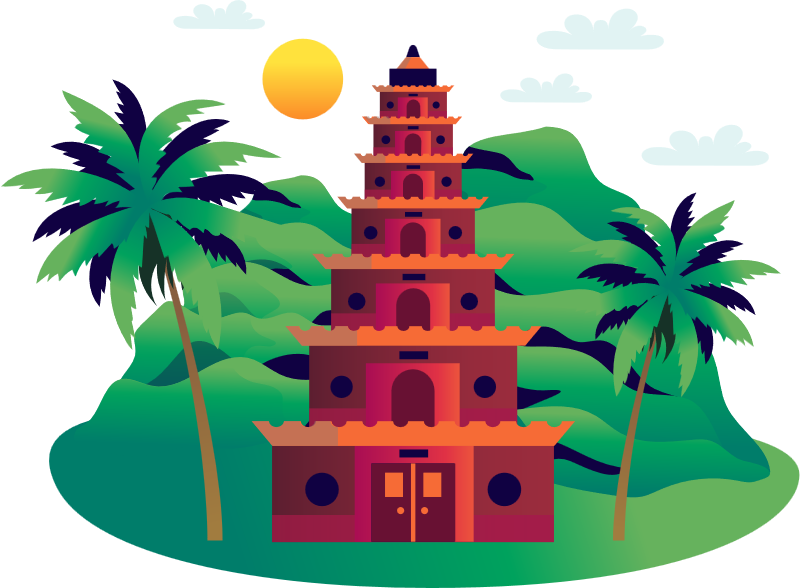 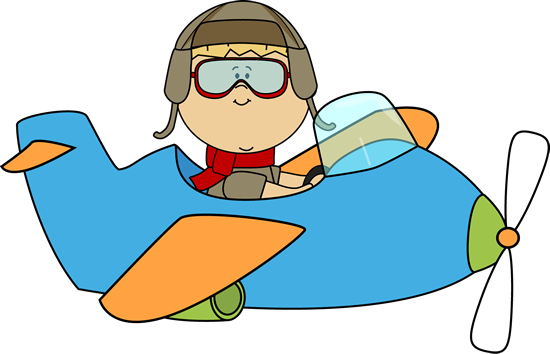 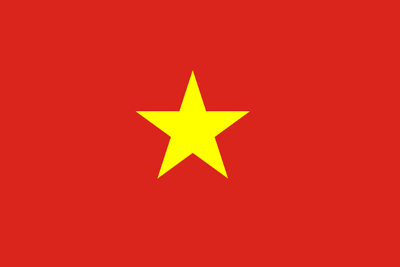 Viet Nam
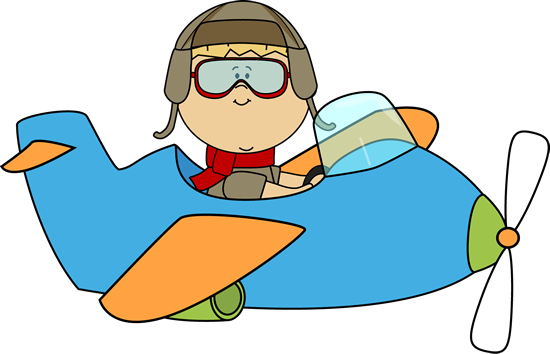 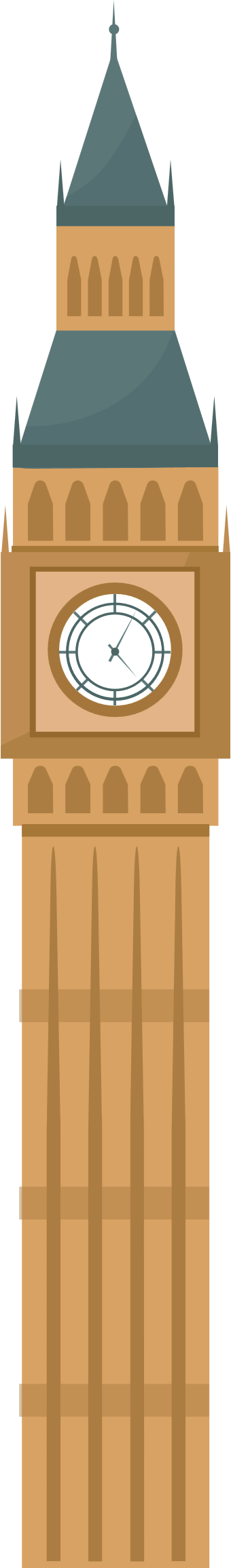 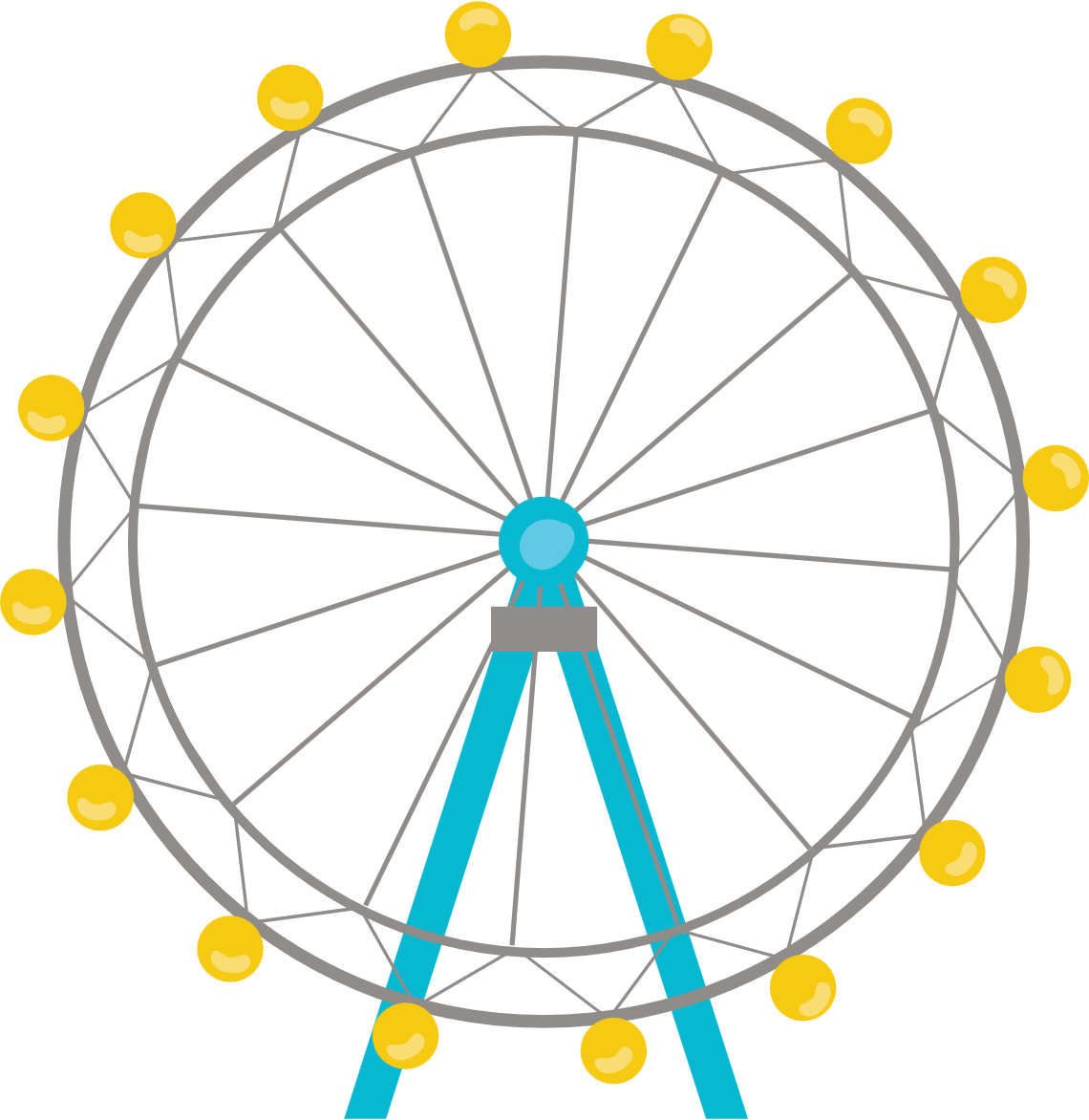 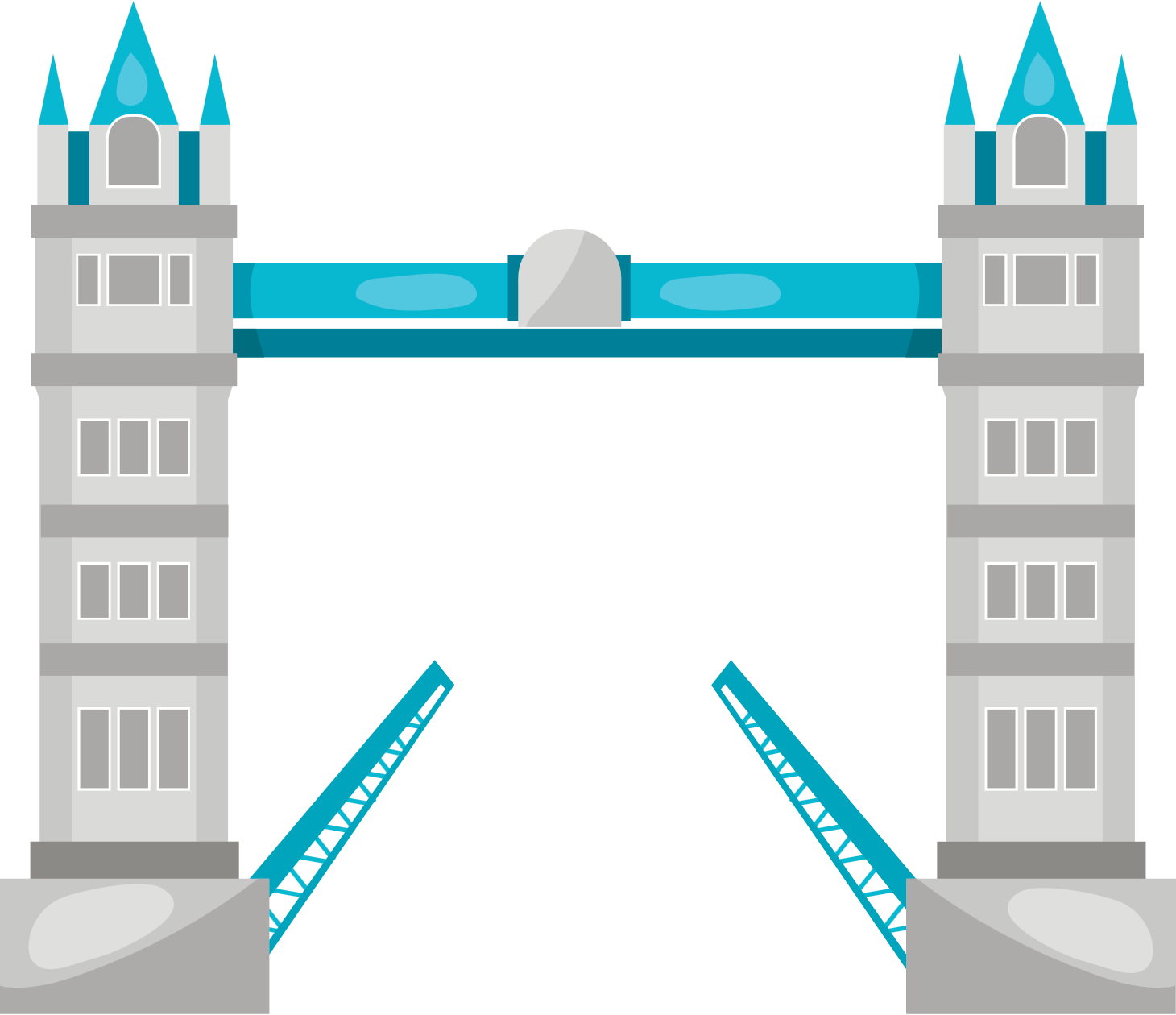 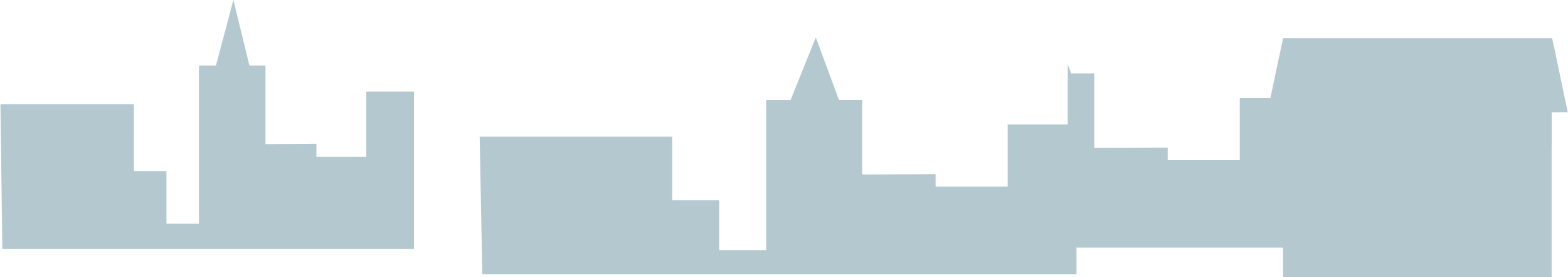 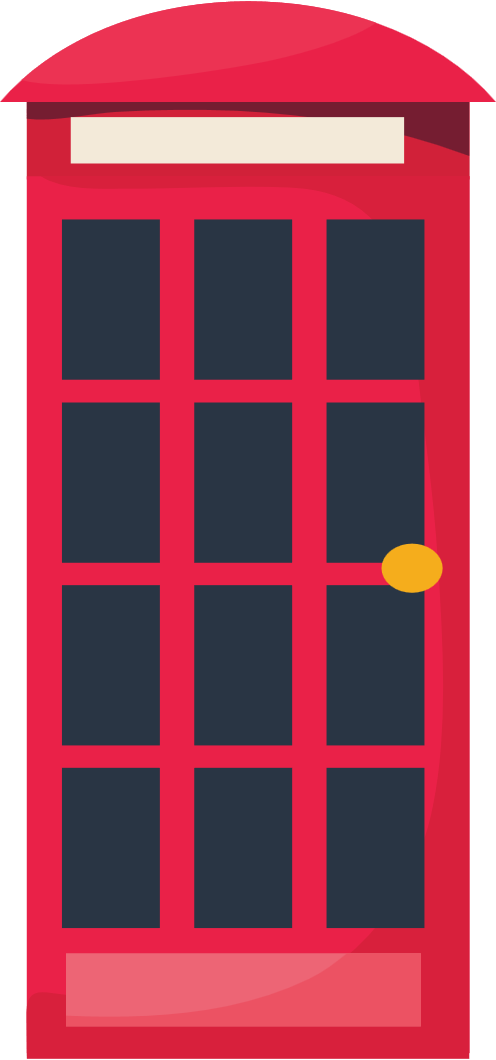 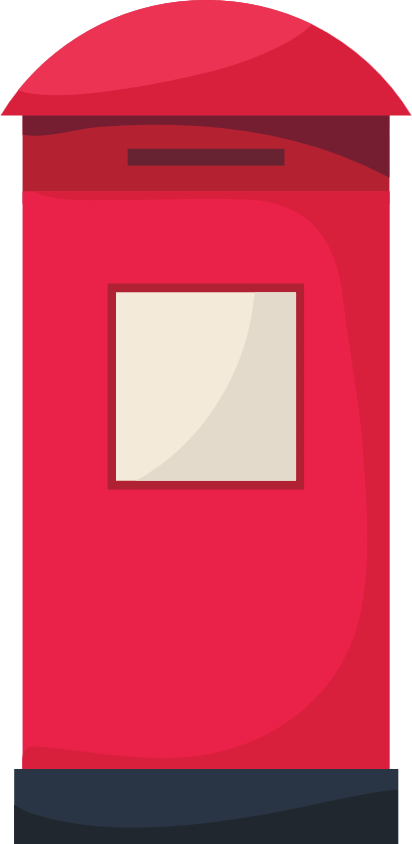 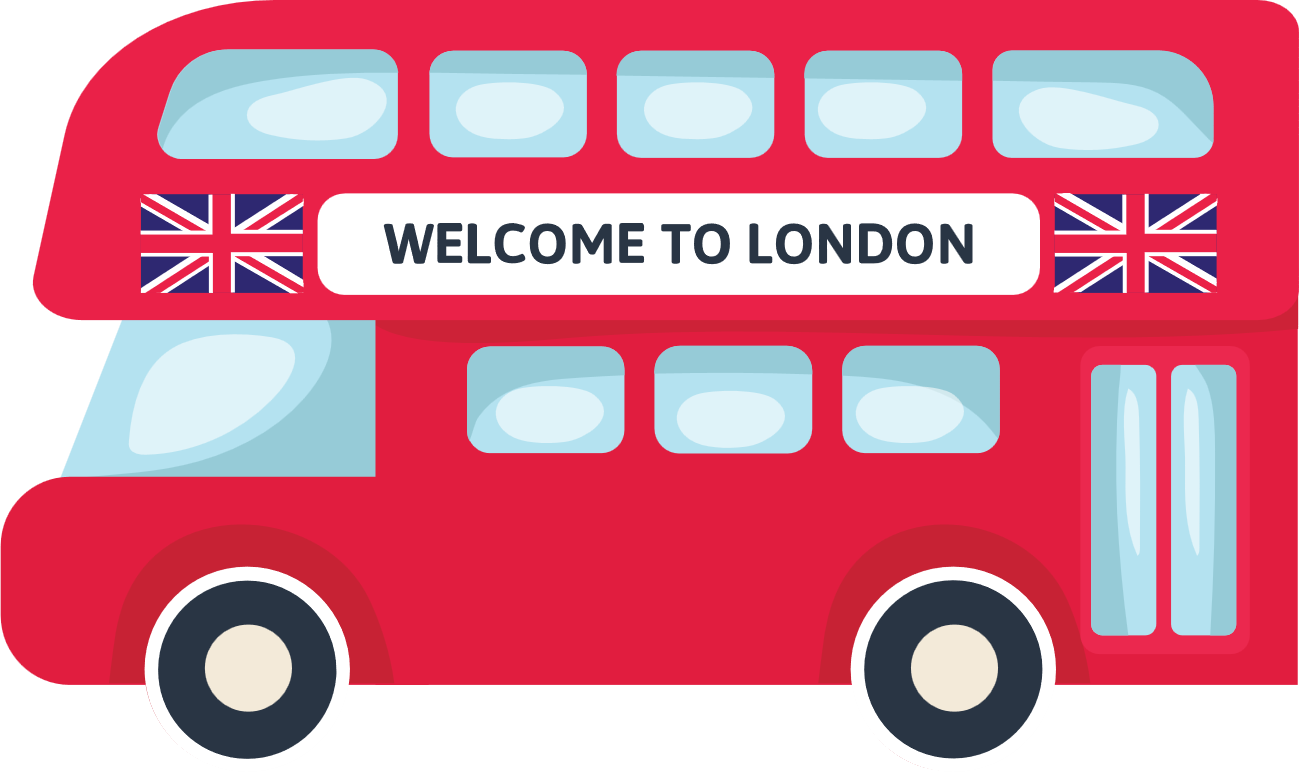 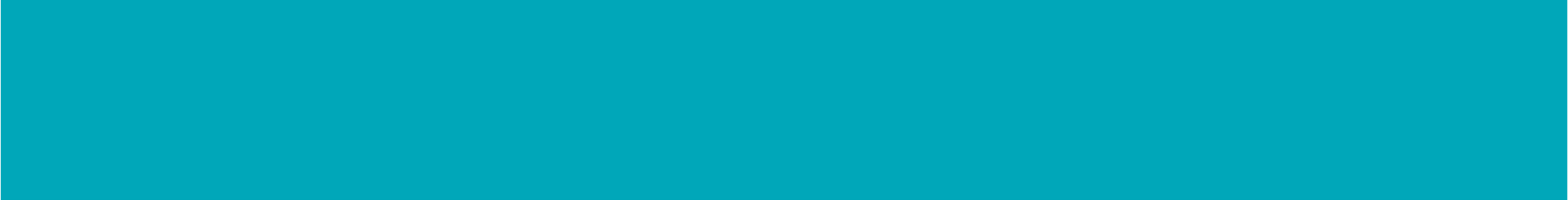 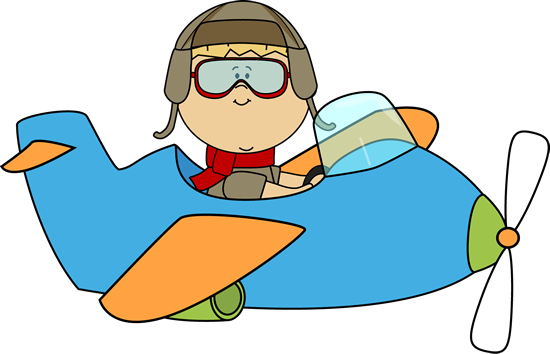 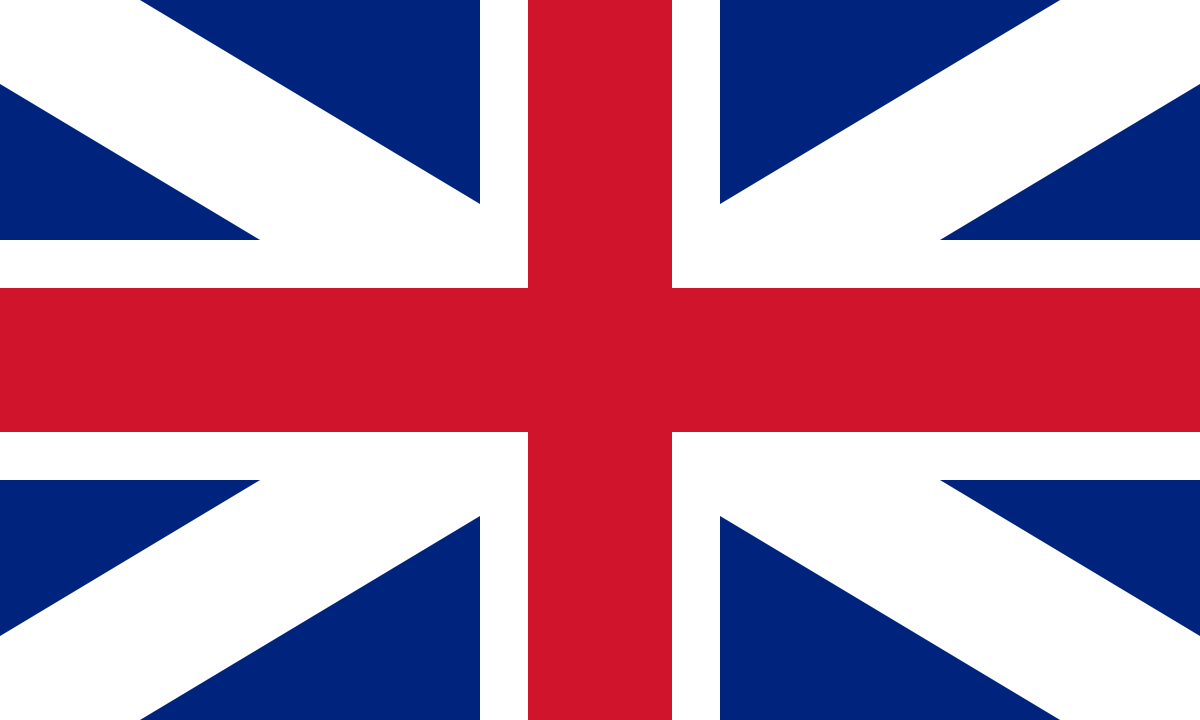 Britain
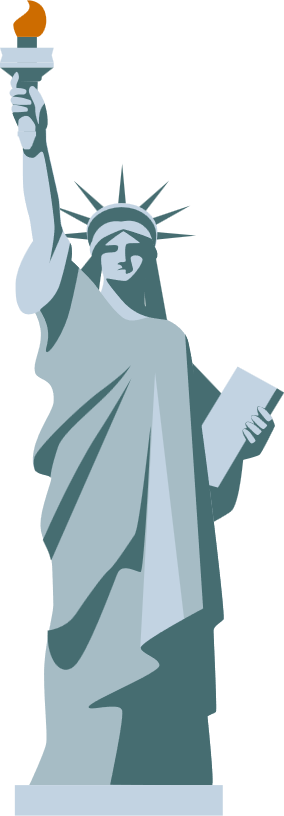 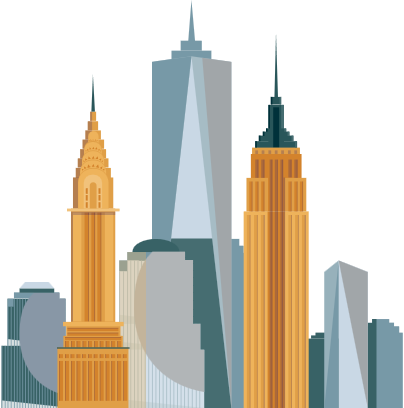 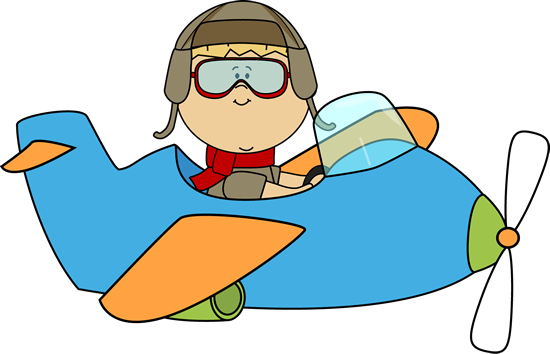 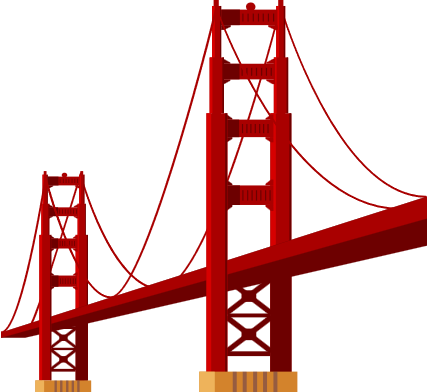 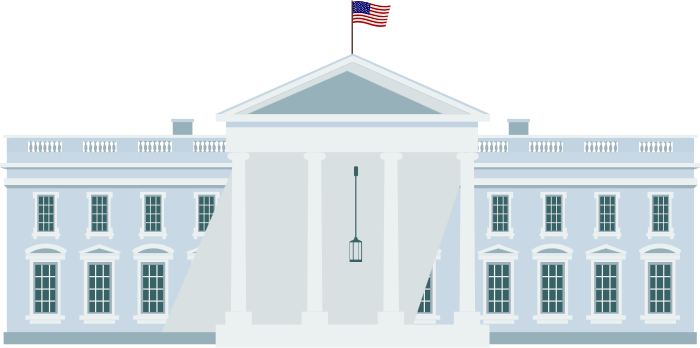 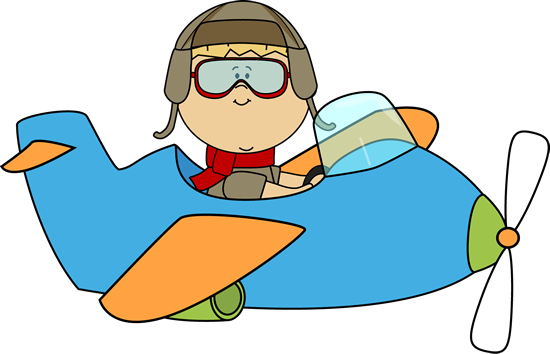 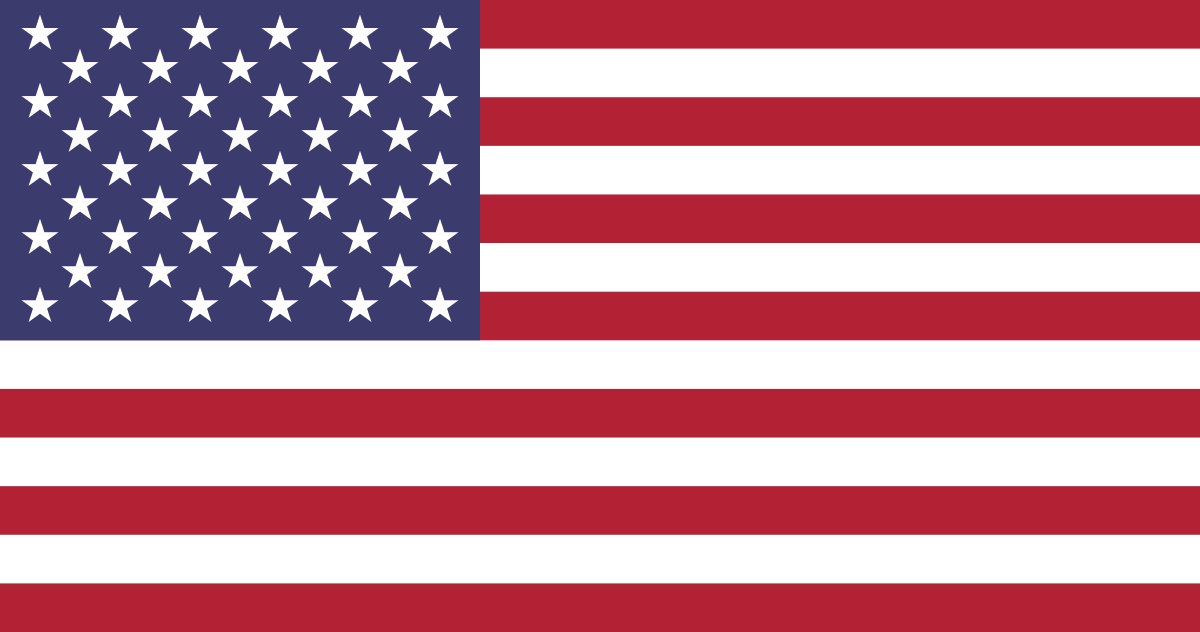 America
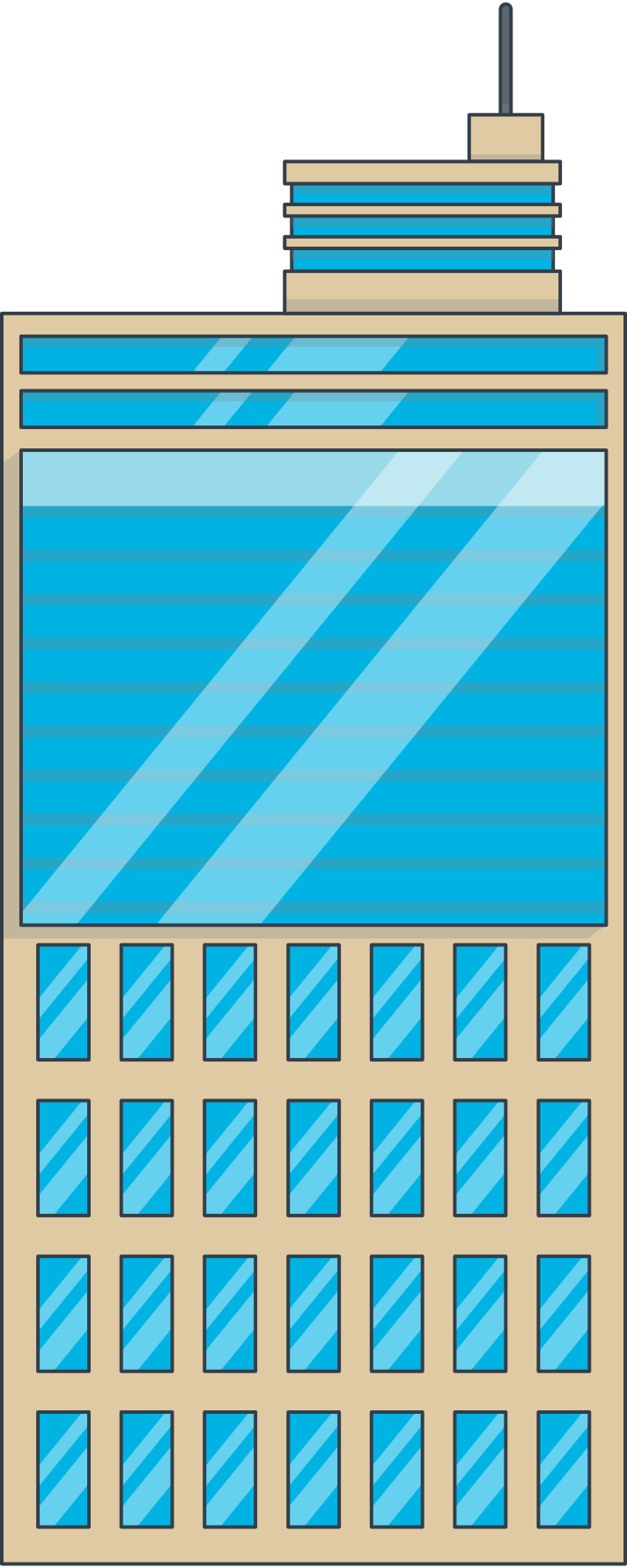 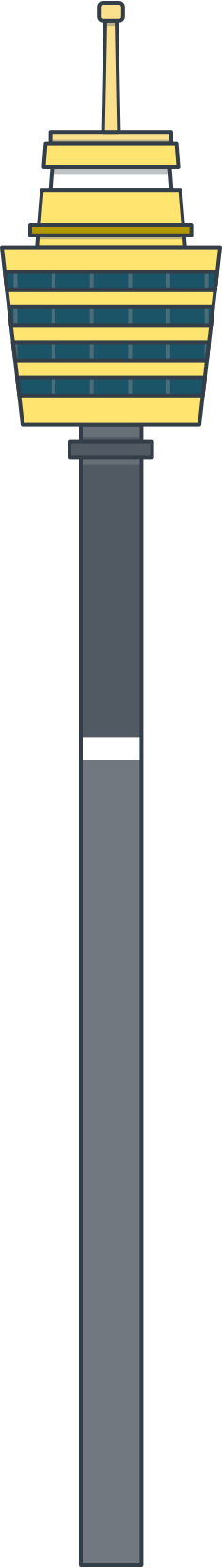 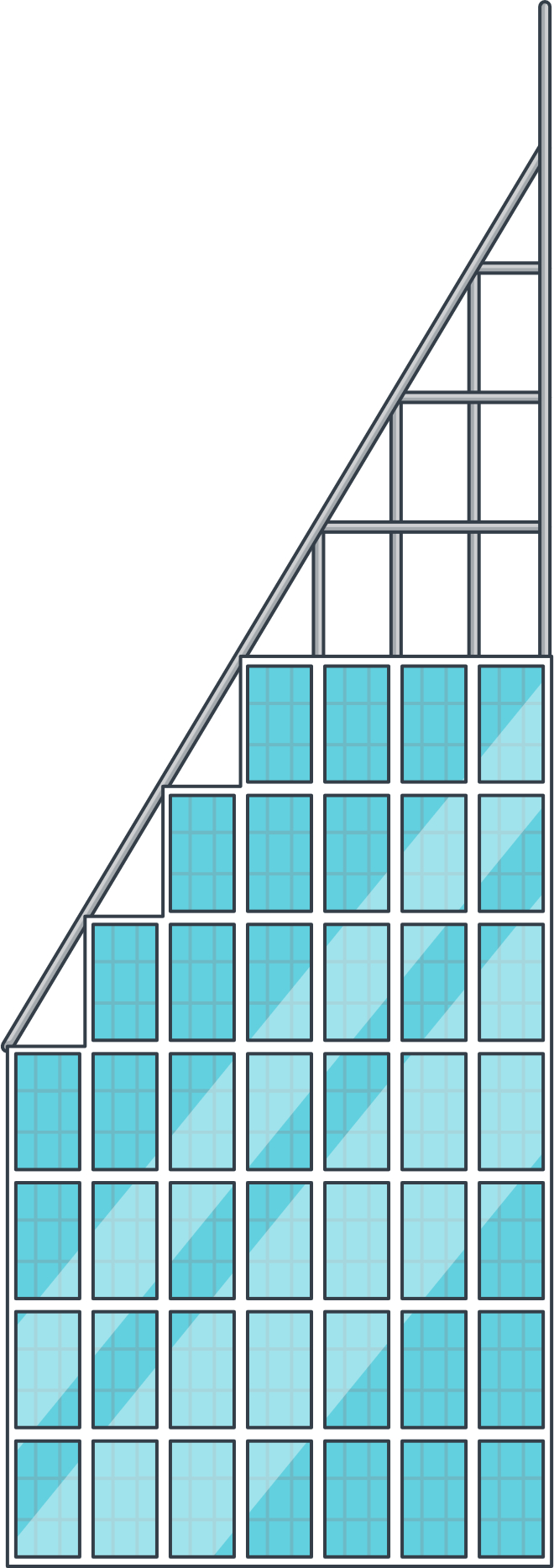 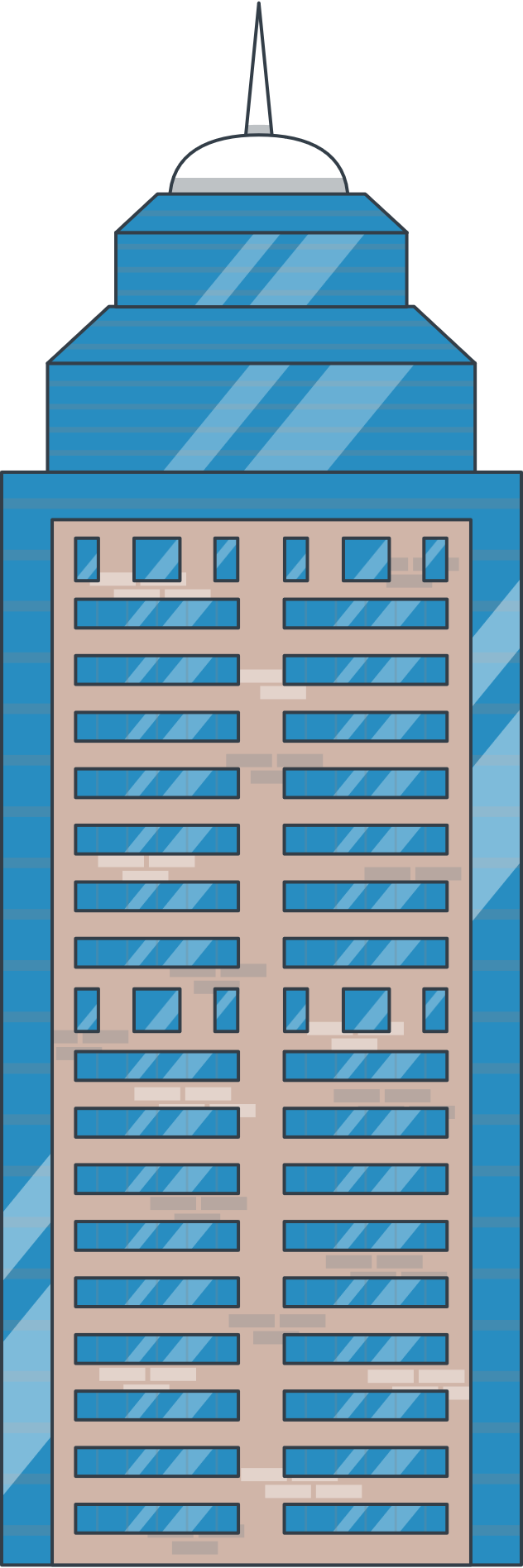 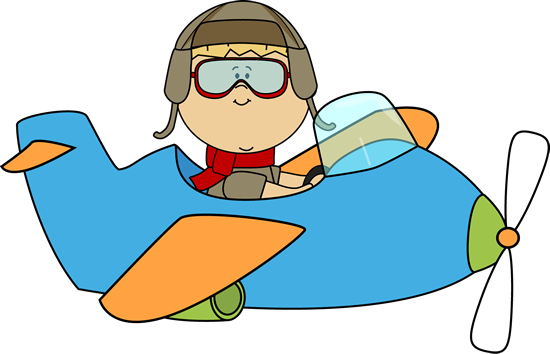 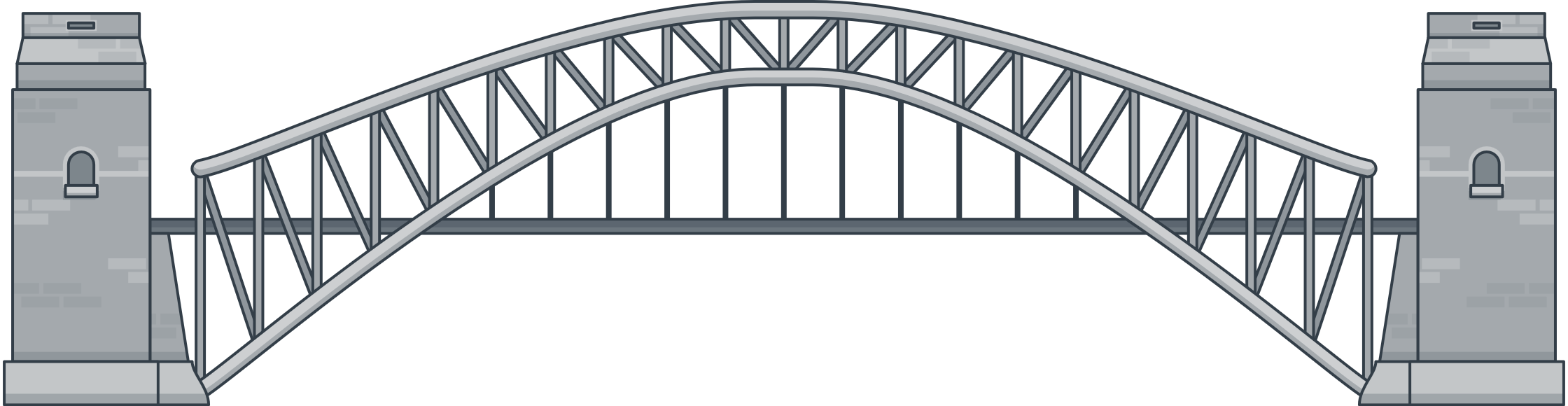 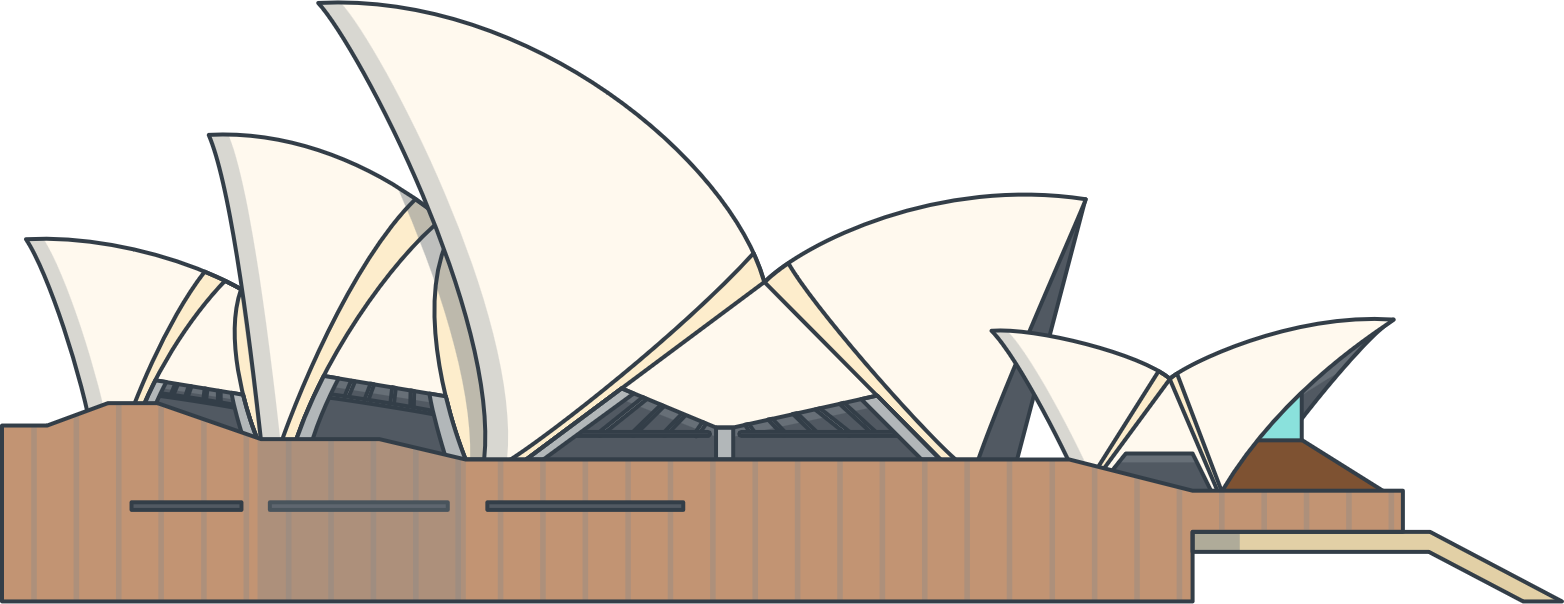 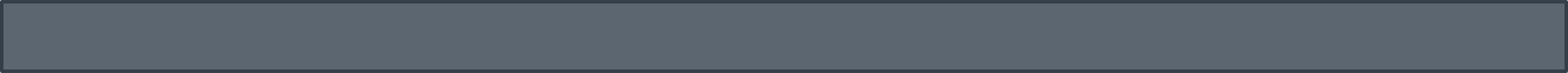 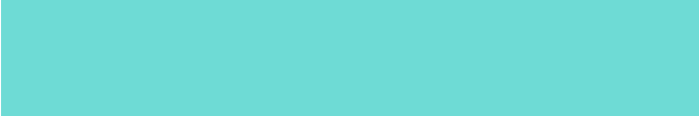 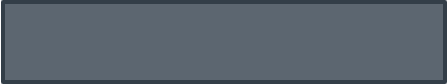 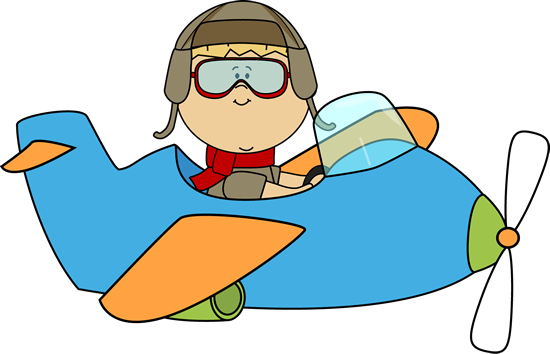 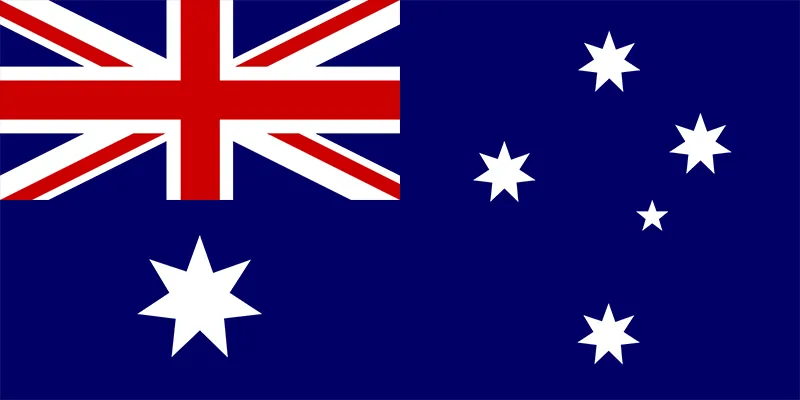 Australia
Review
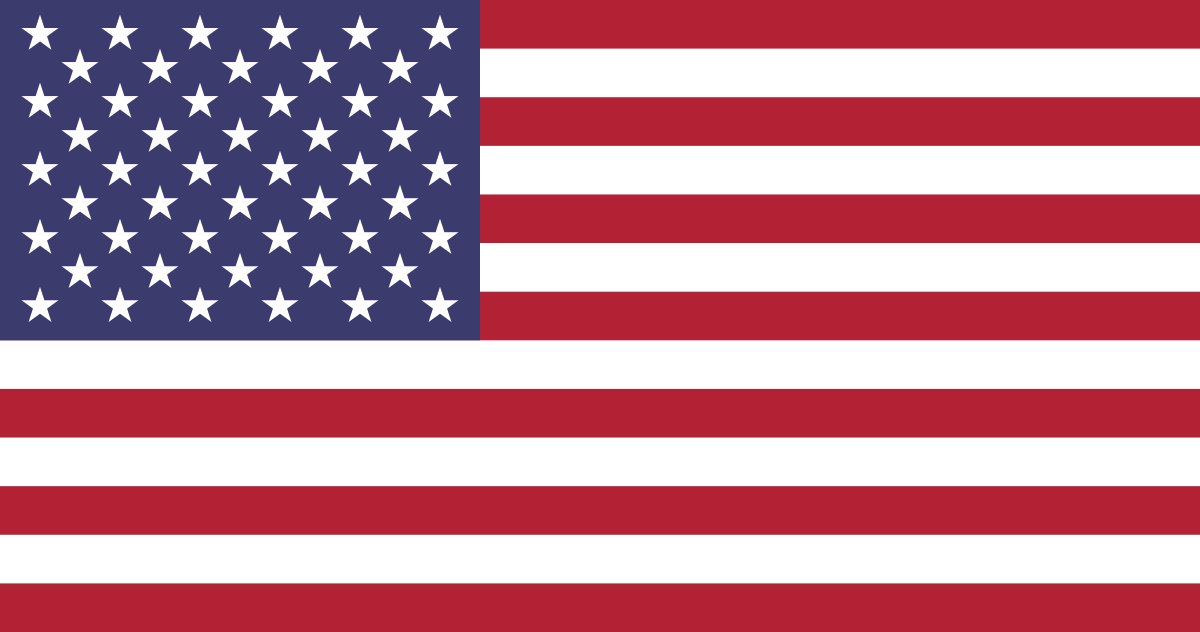 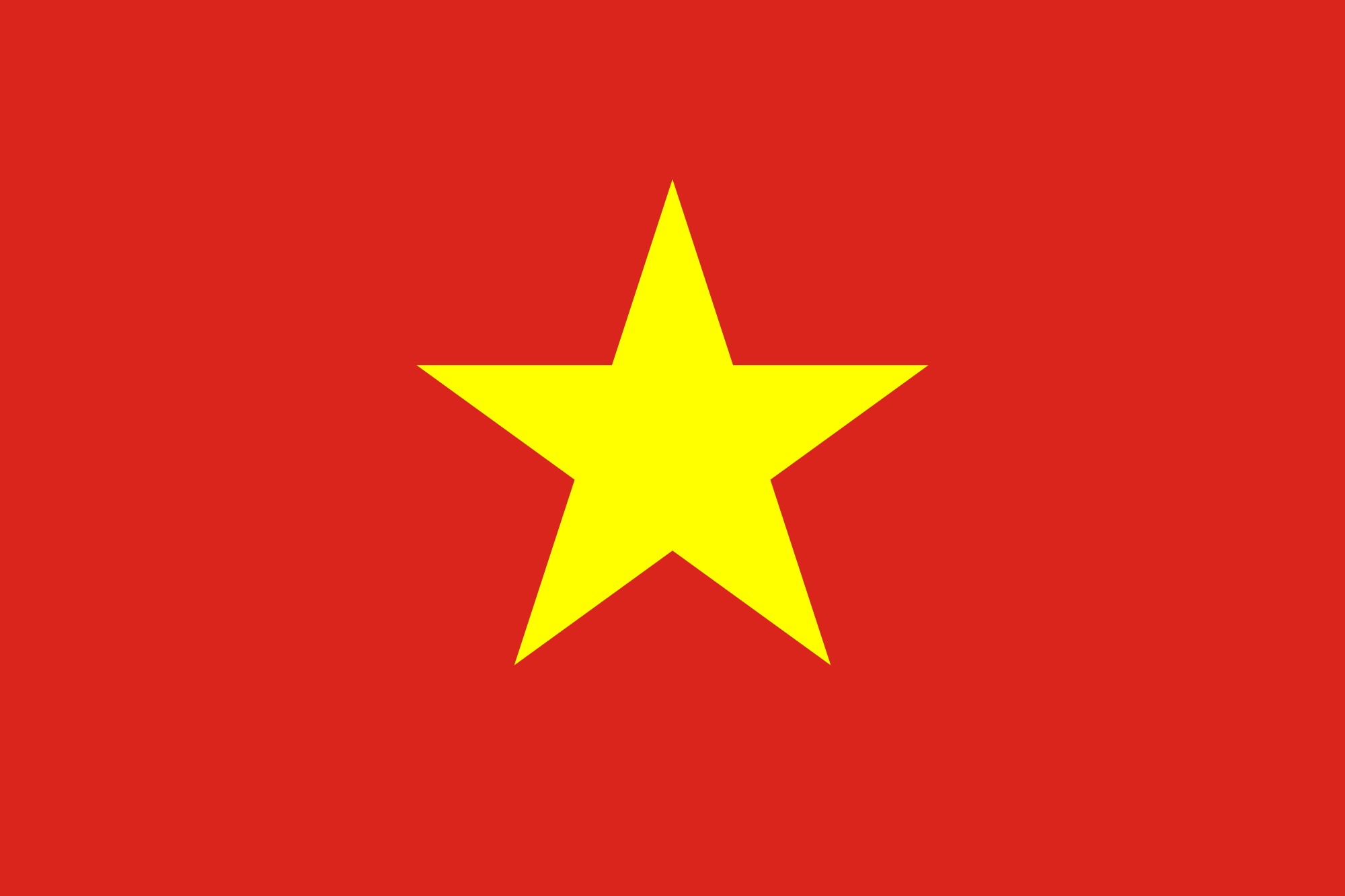 America
Viet Nam
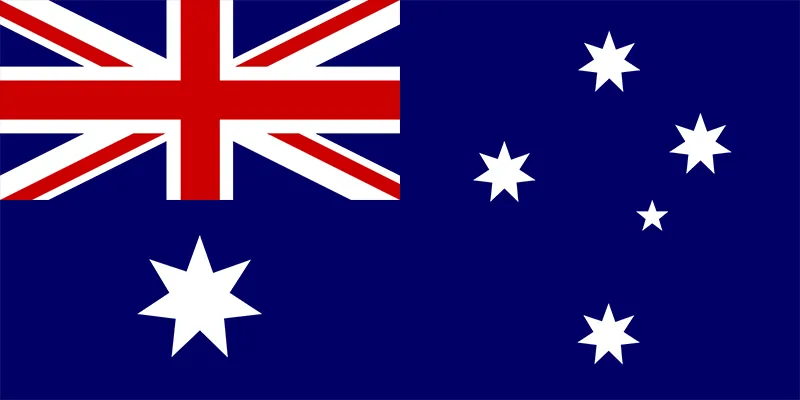 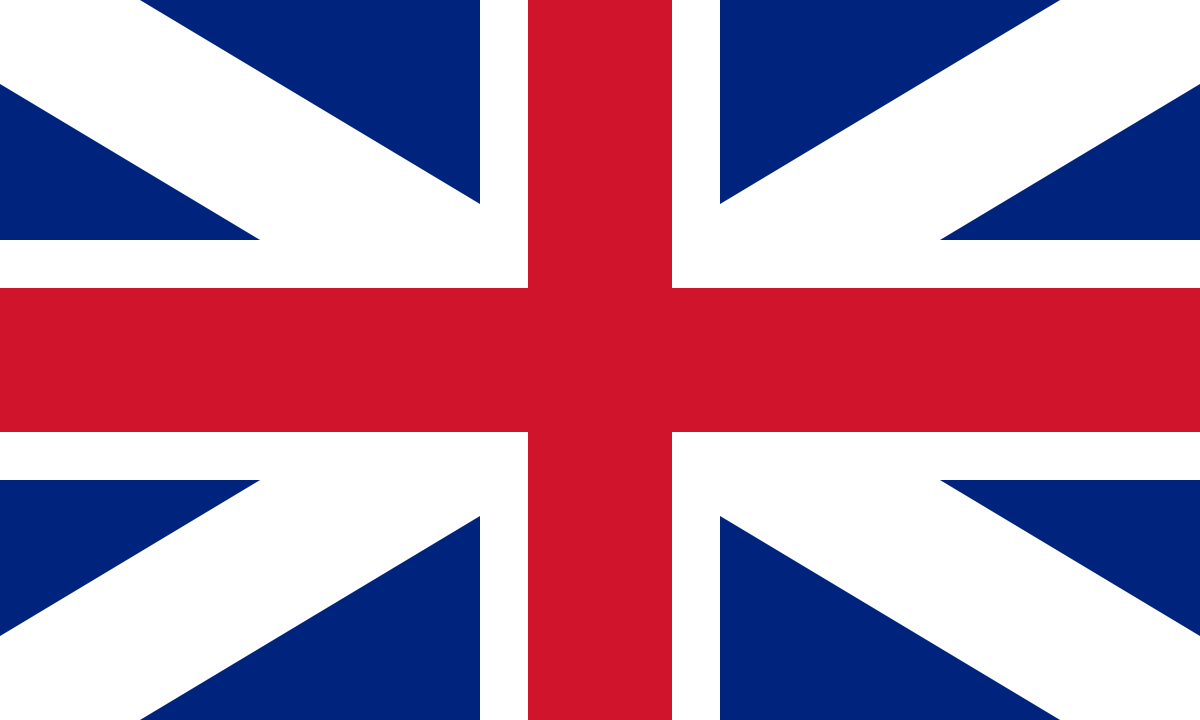 Britain
Australia
Viet Nam
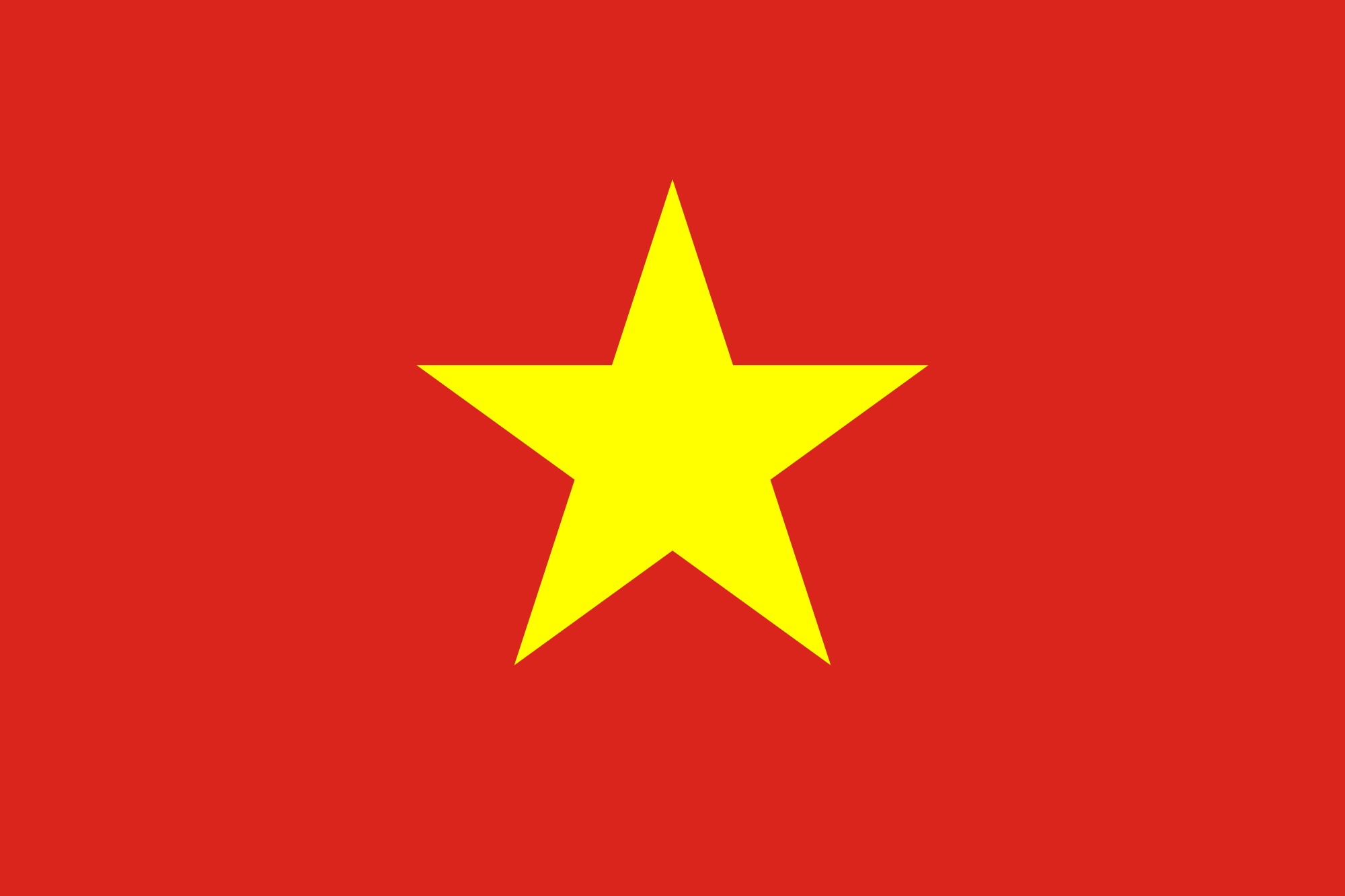 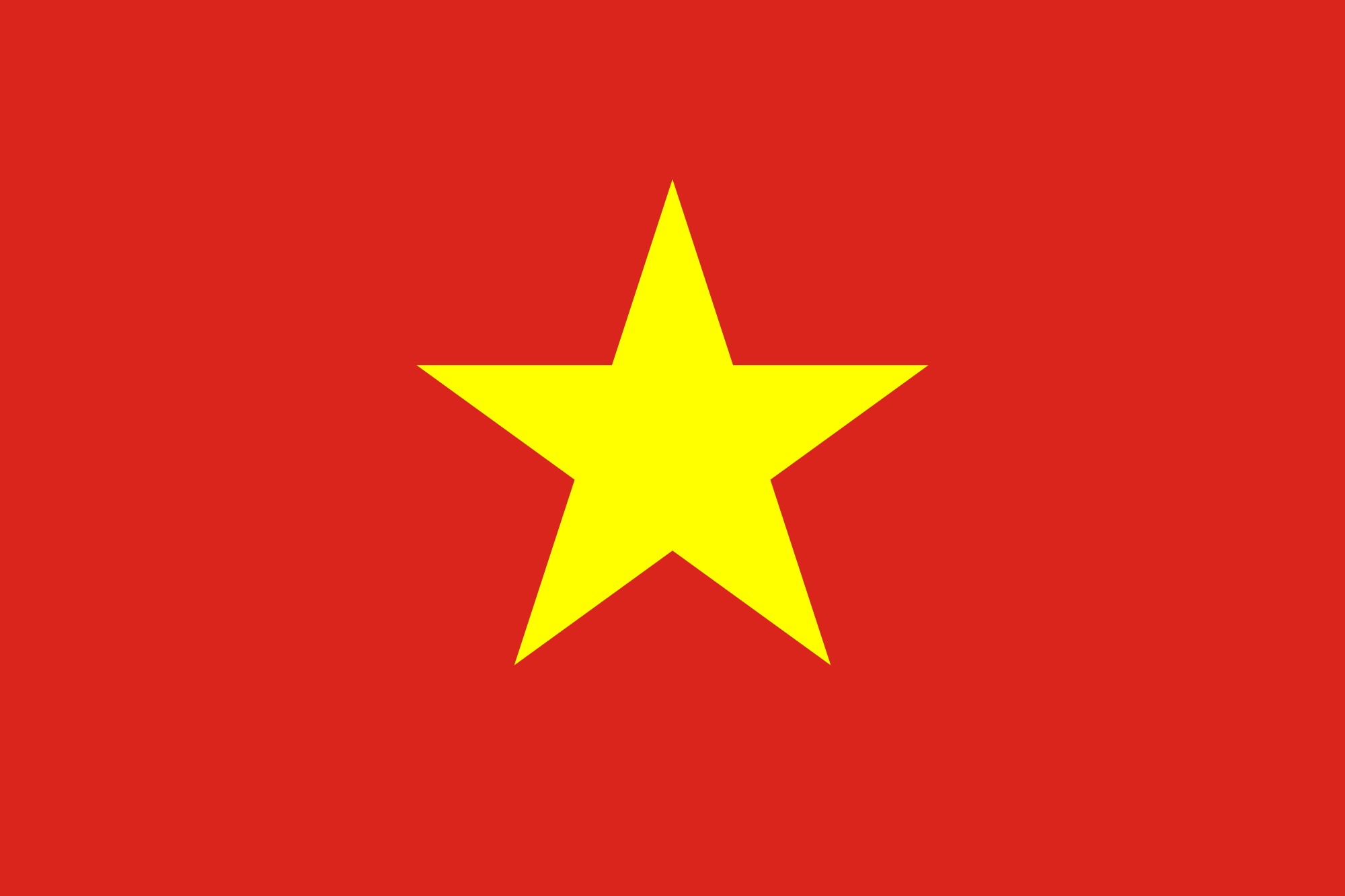 America
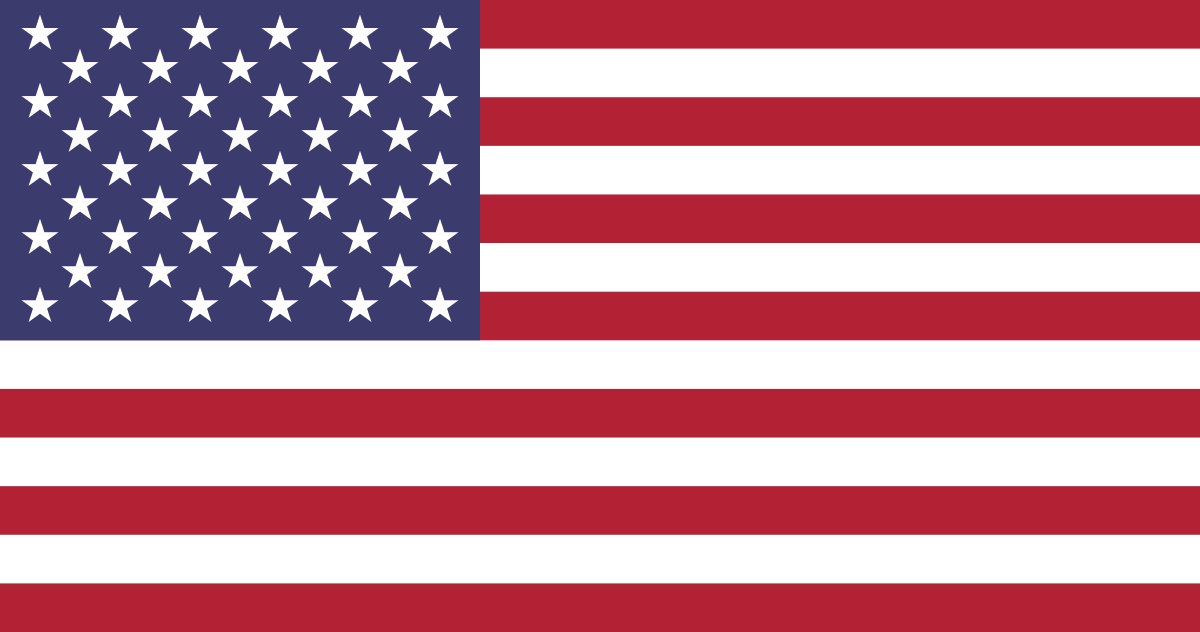 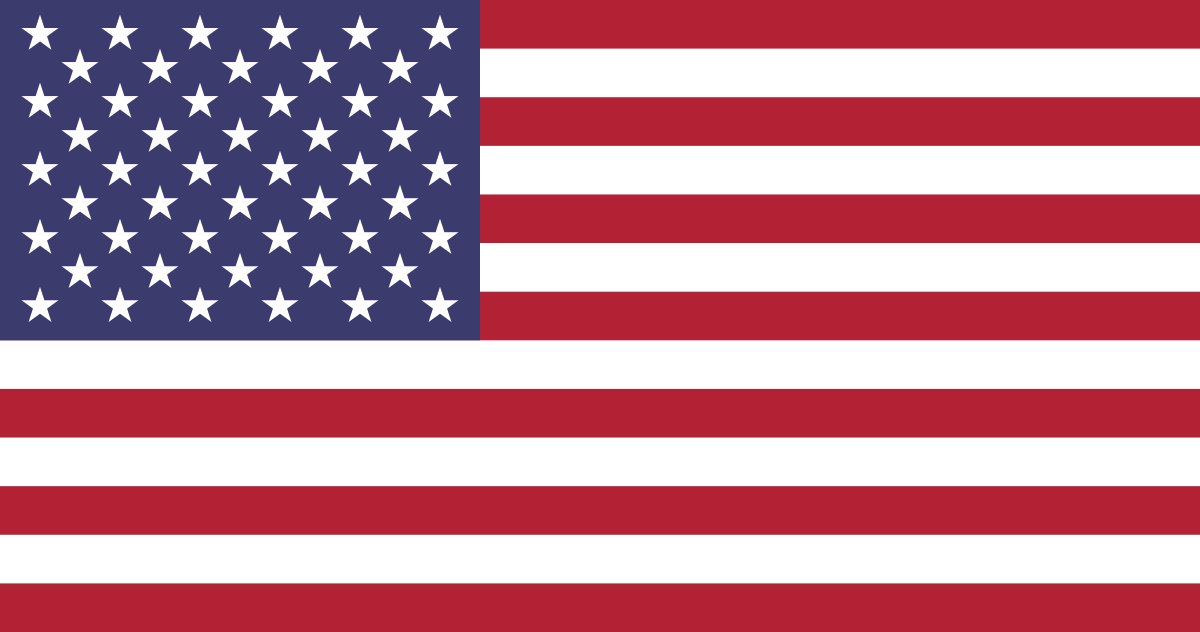 Australia
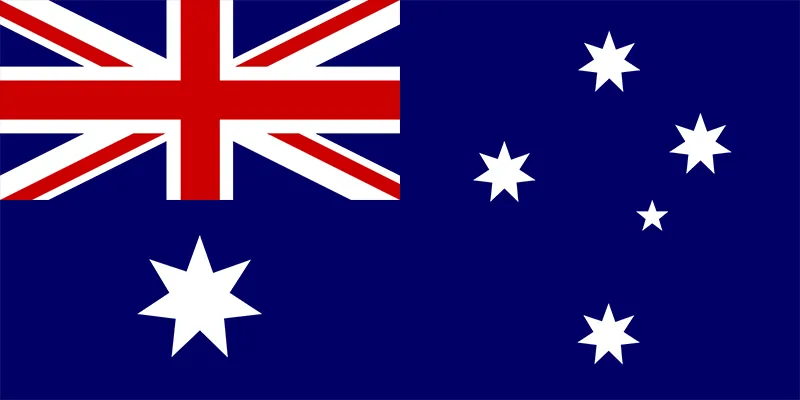 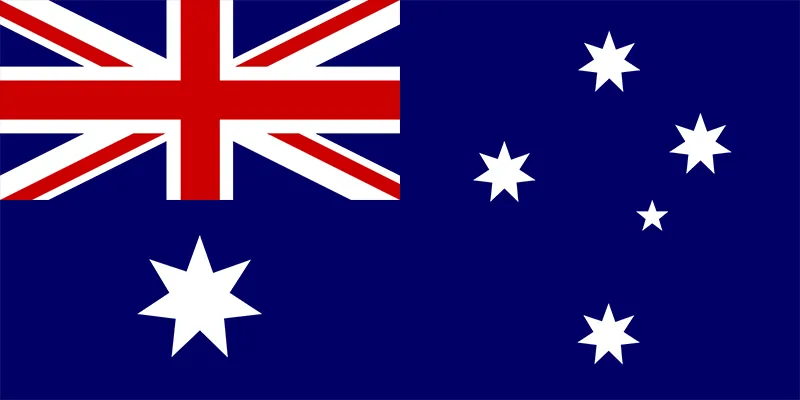 Britain
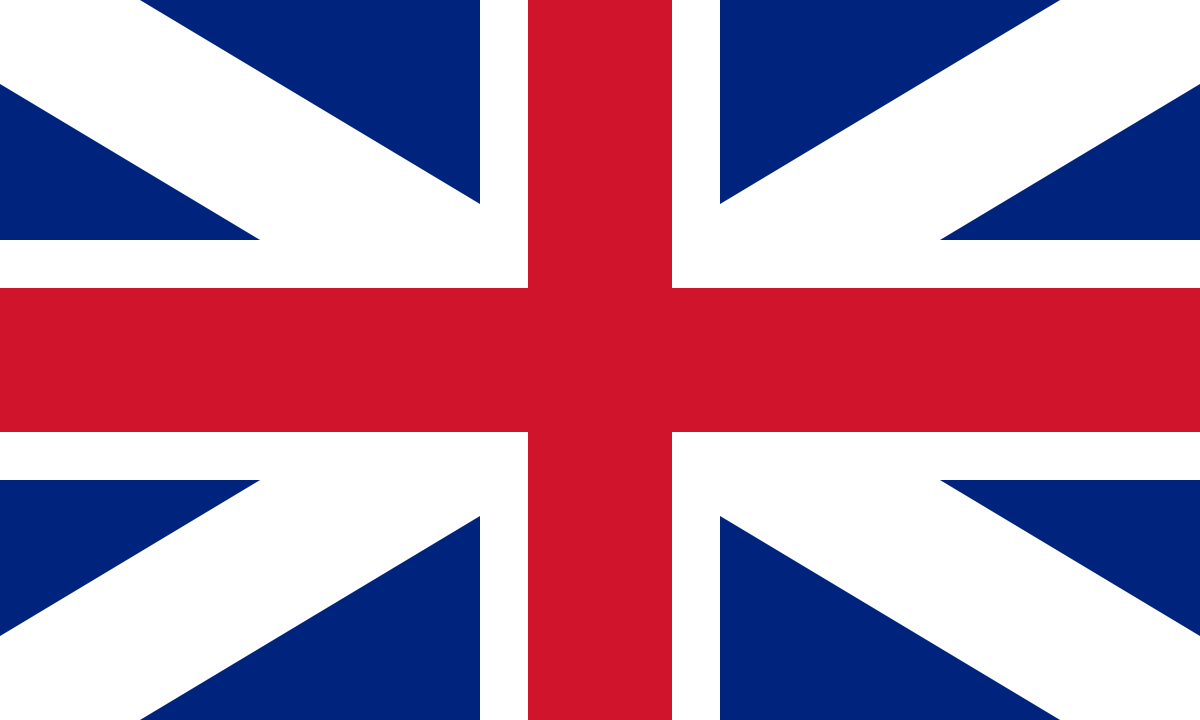 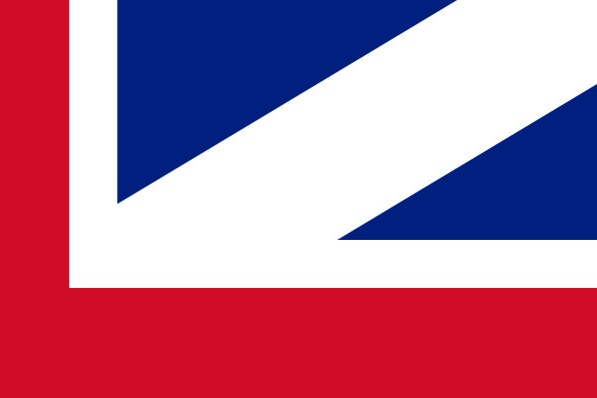 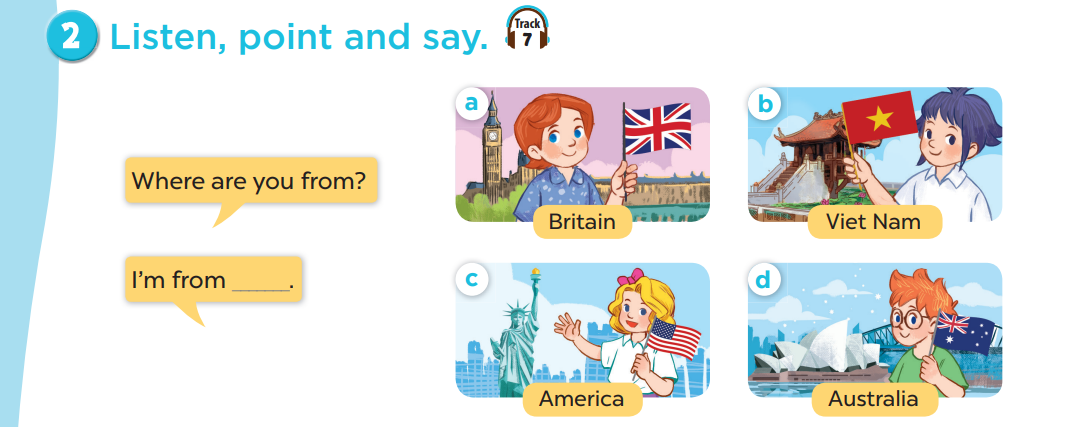 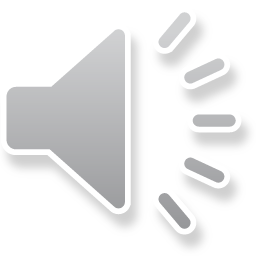 [Speaker Notes: Click on the Speaker Icon to play the audio.]
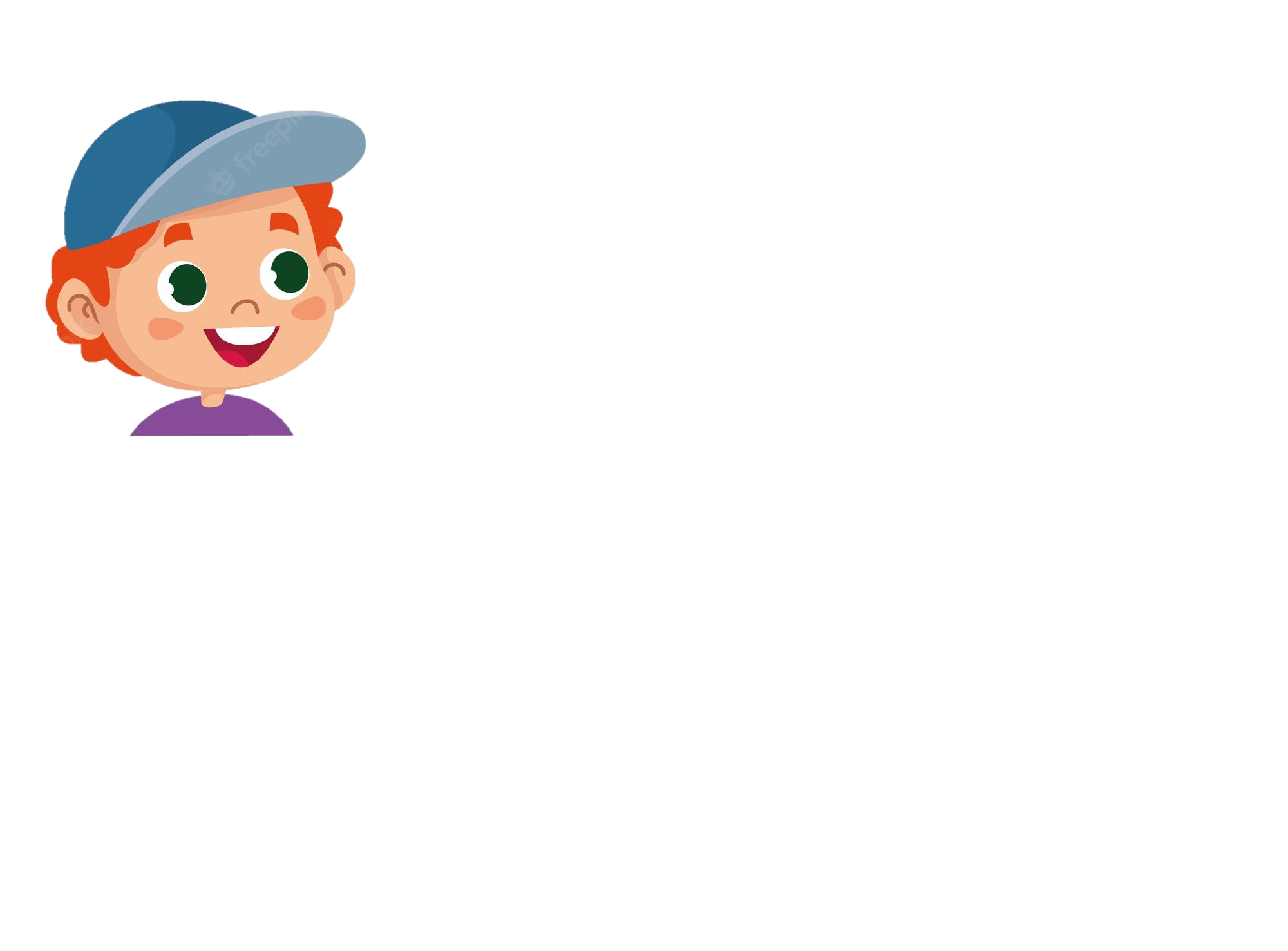 Where are you from?
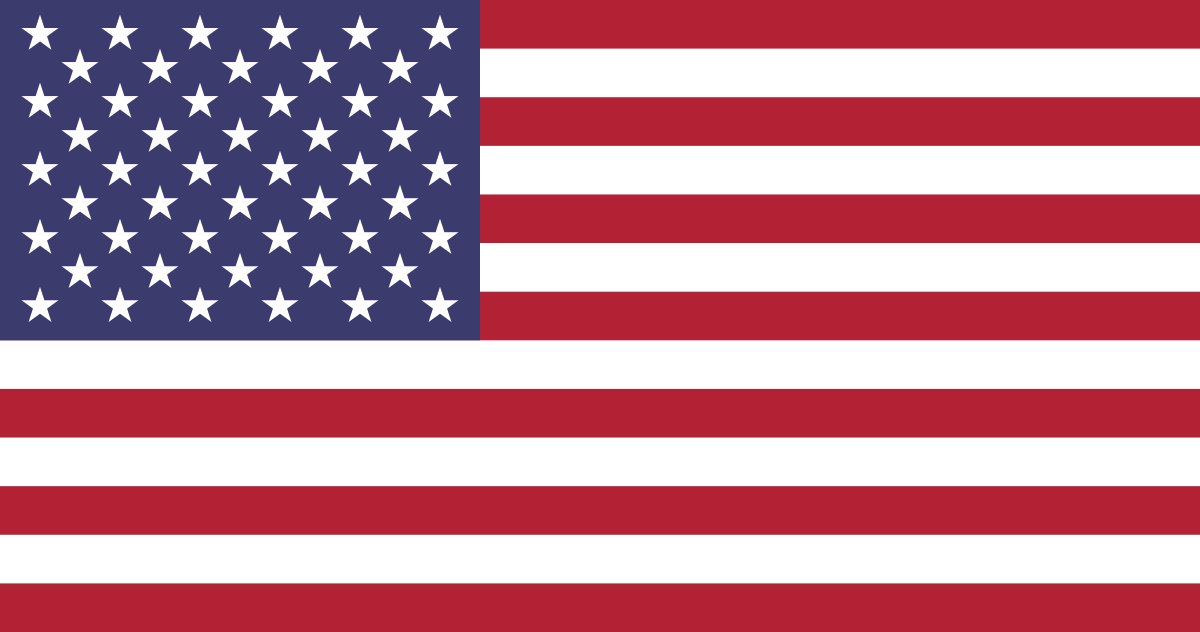 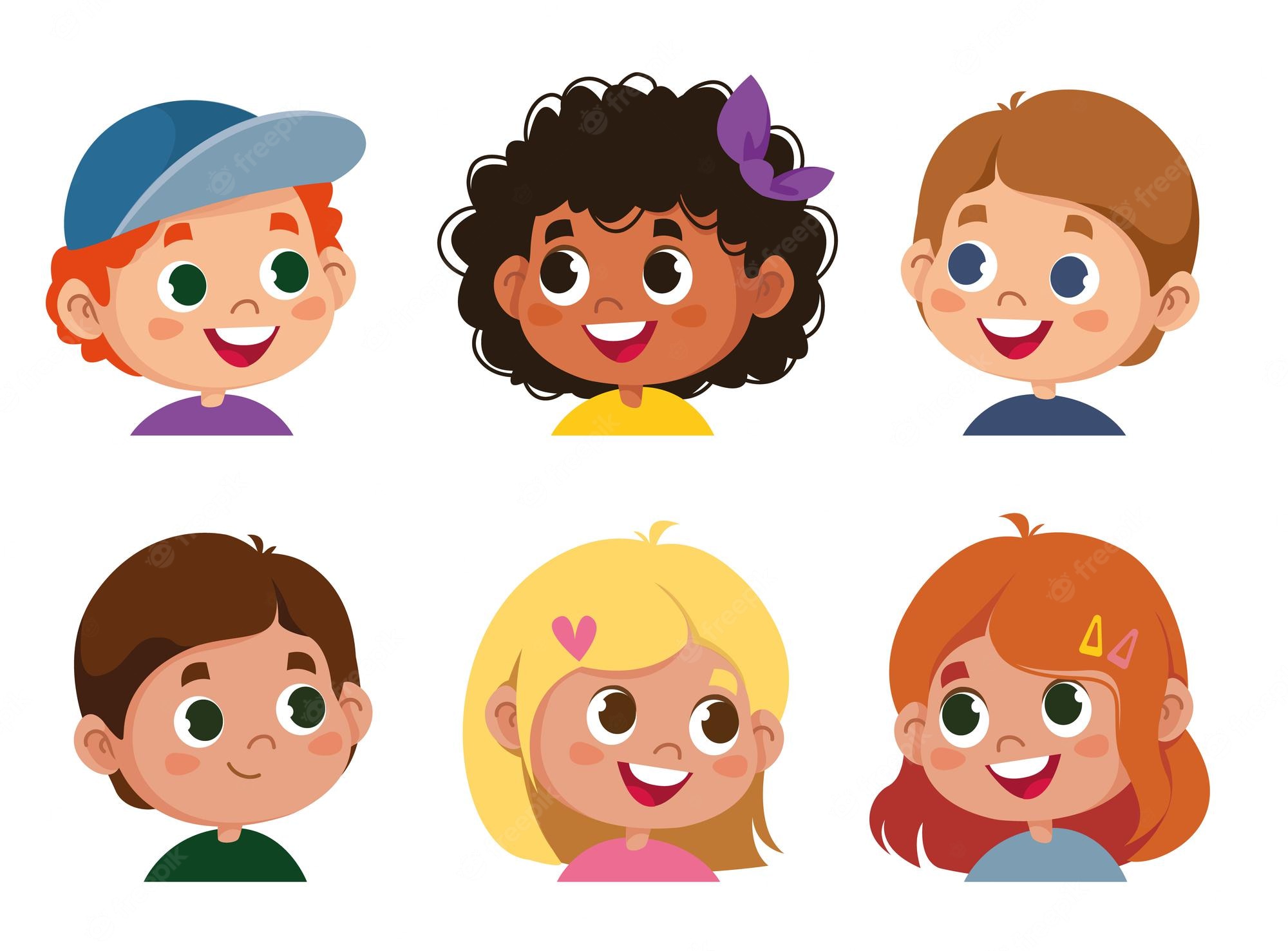 I'm from America.
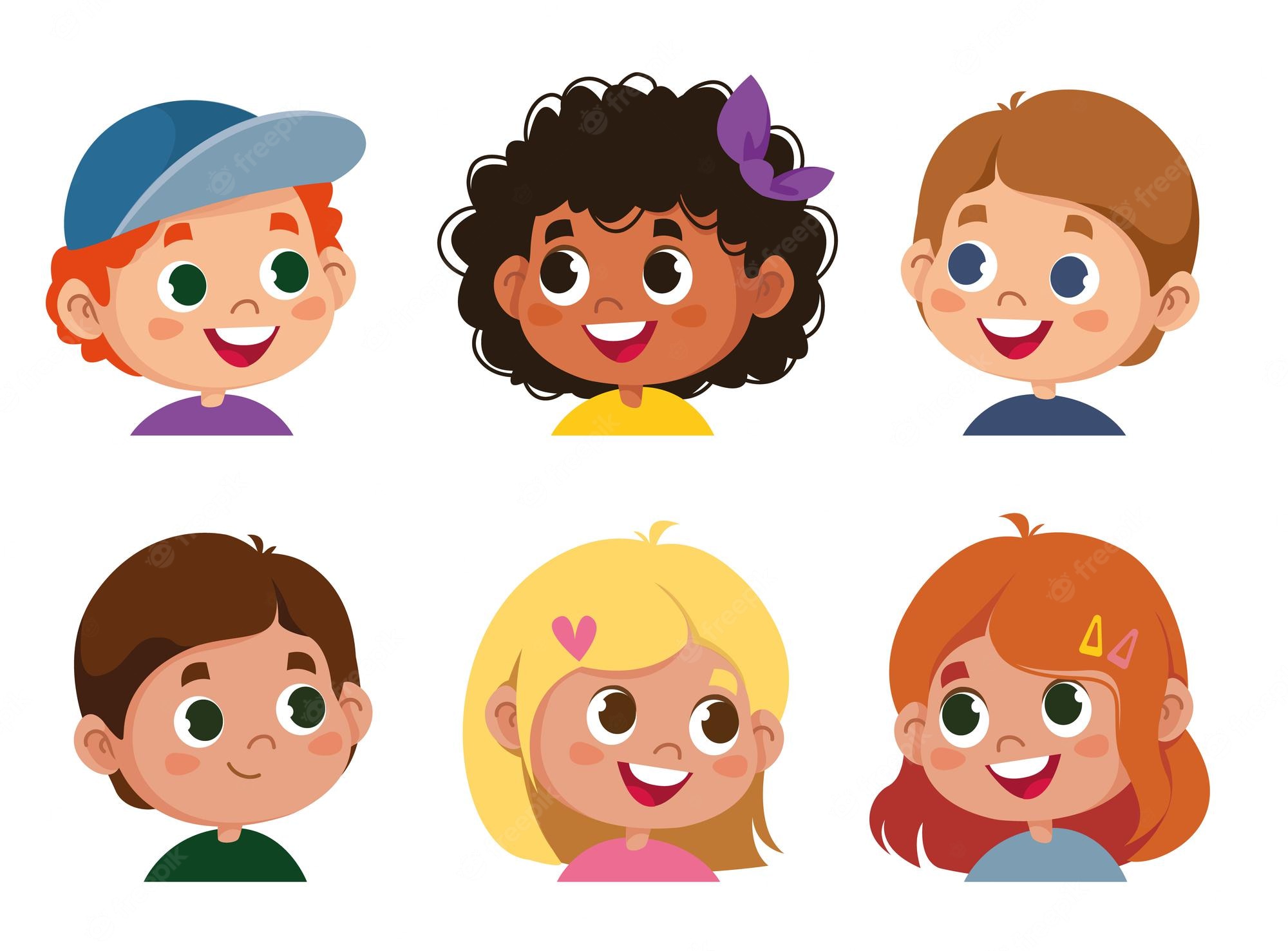 Where are you from?
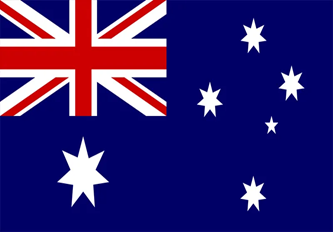 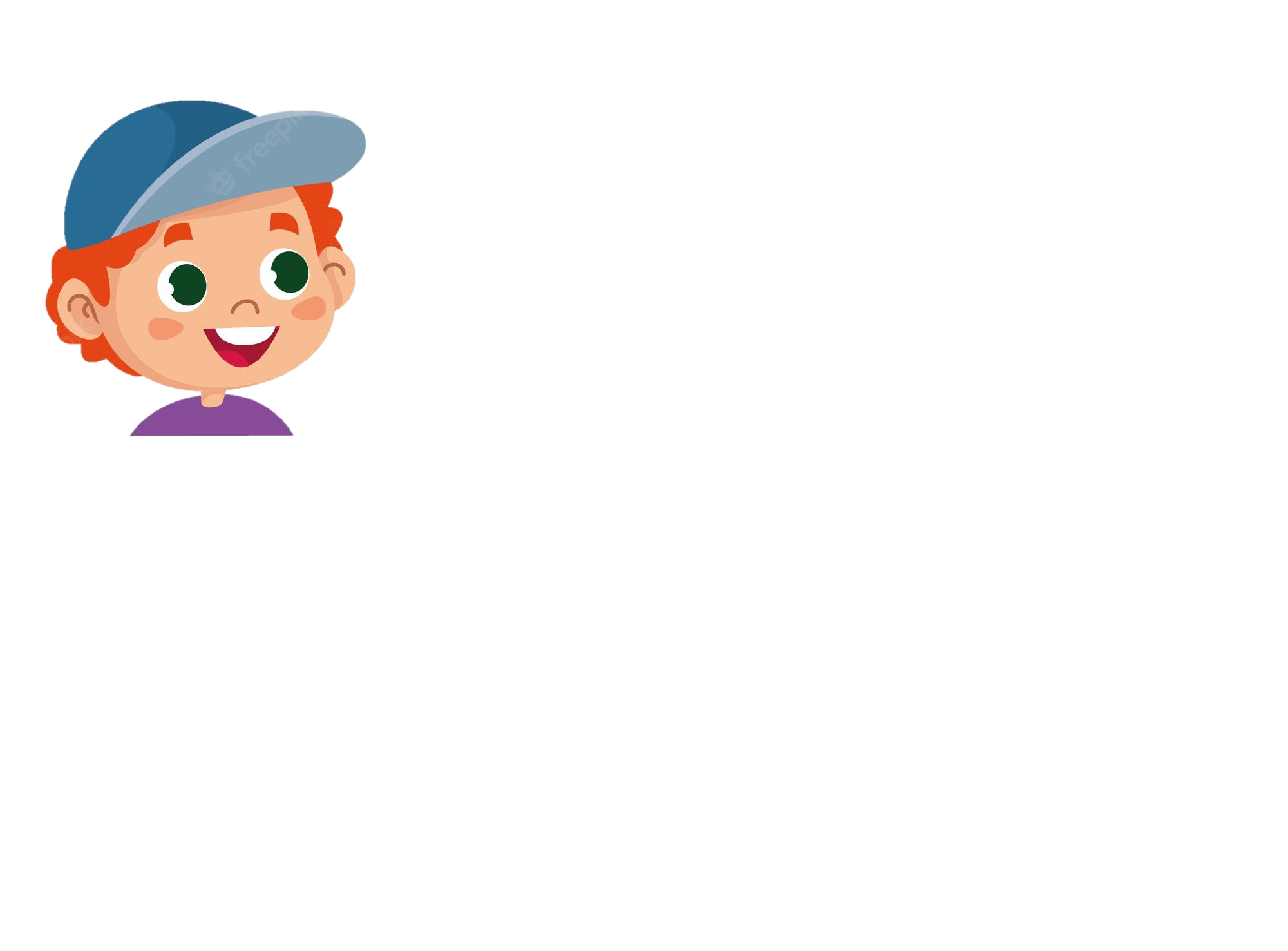 I'm from Australia.
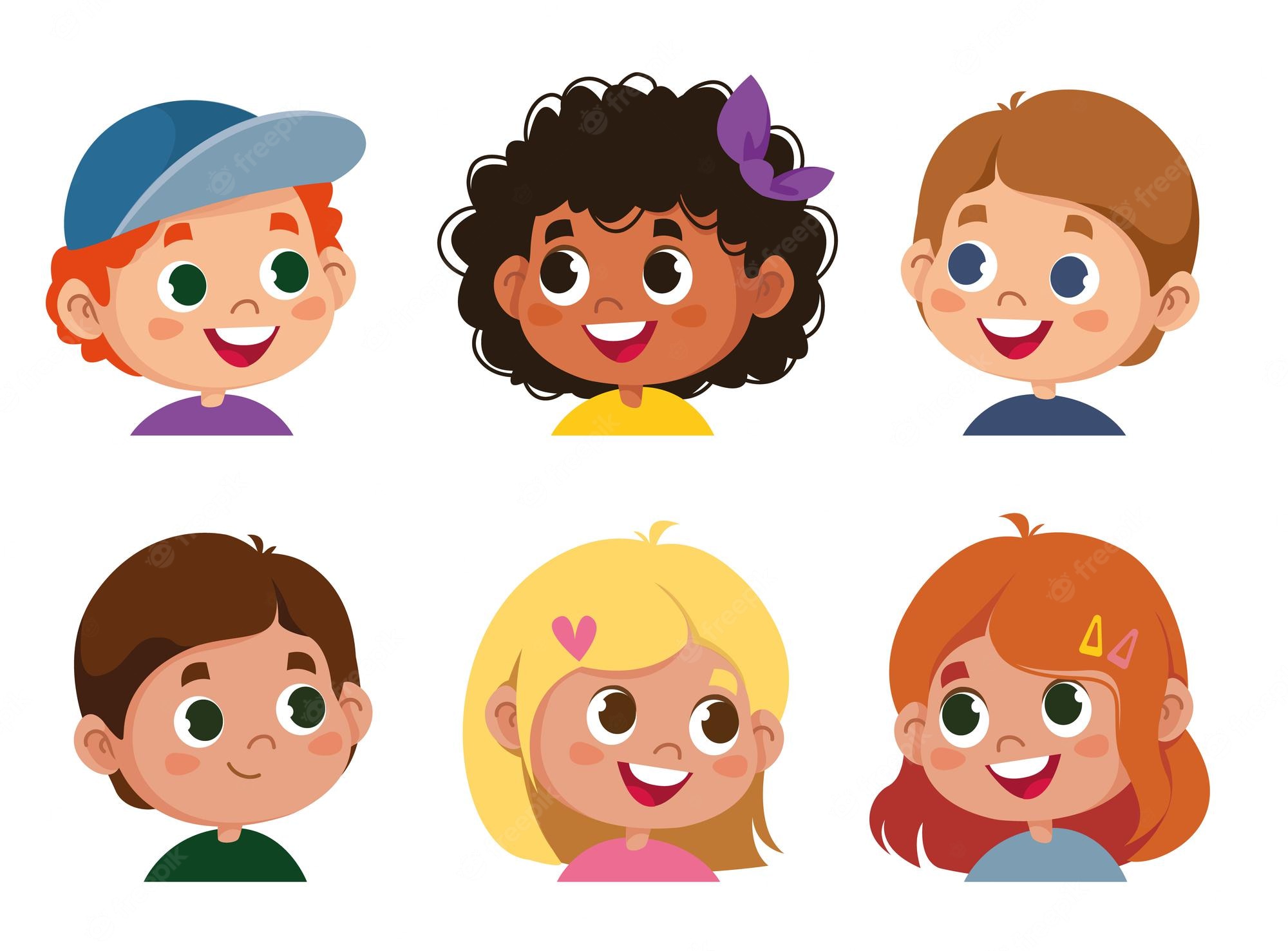 Where are you from?
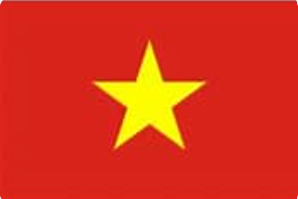 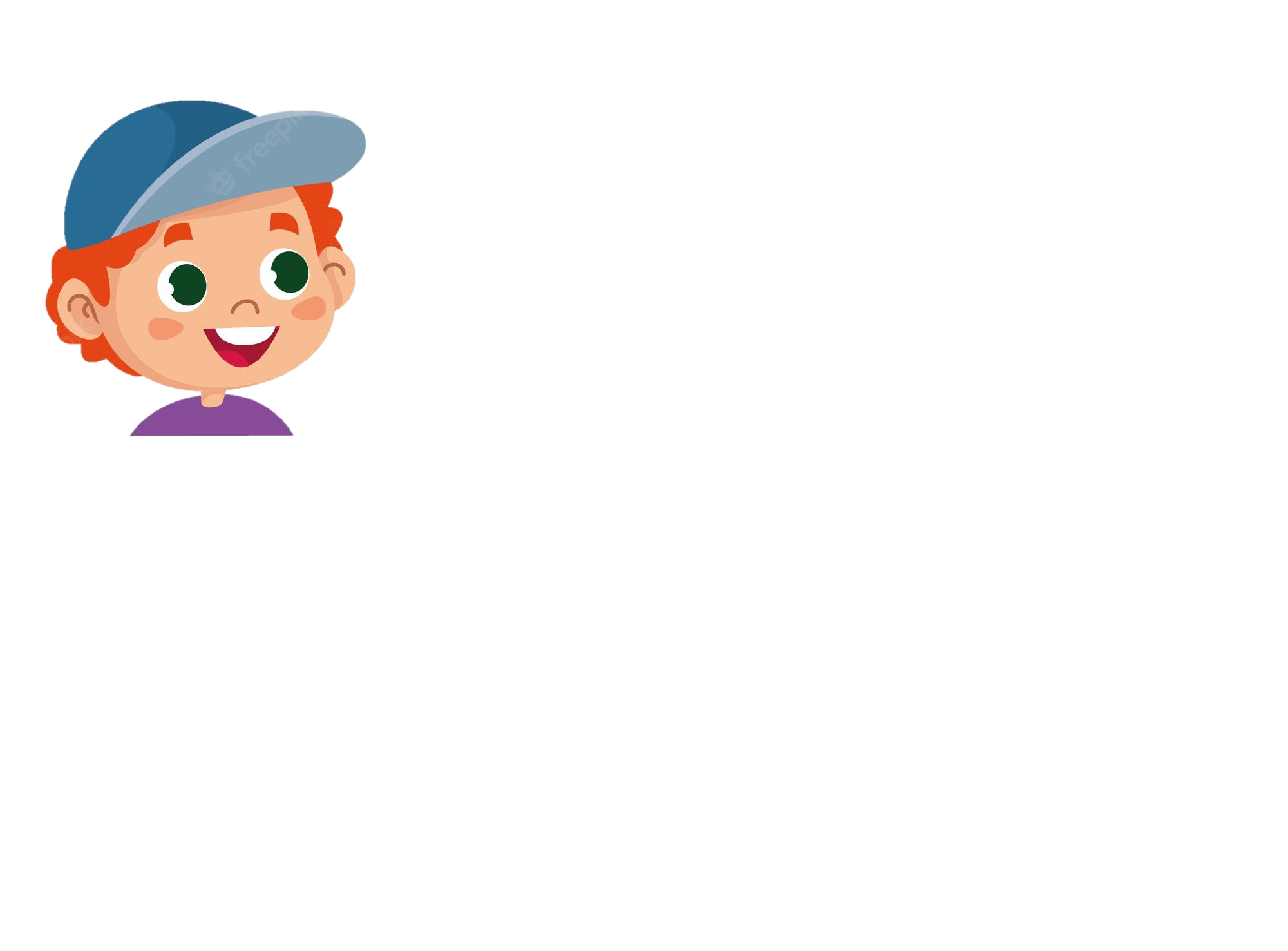 I'm from Viet Nam.
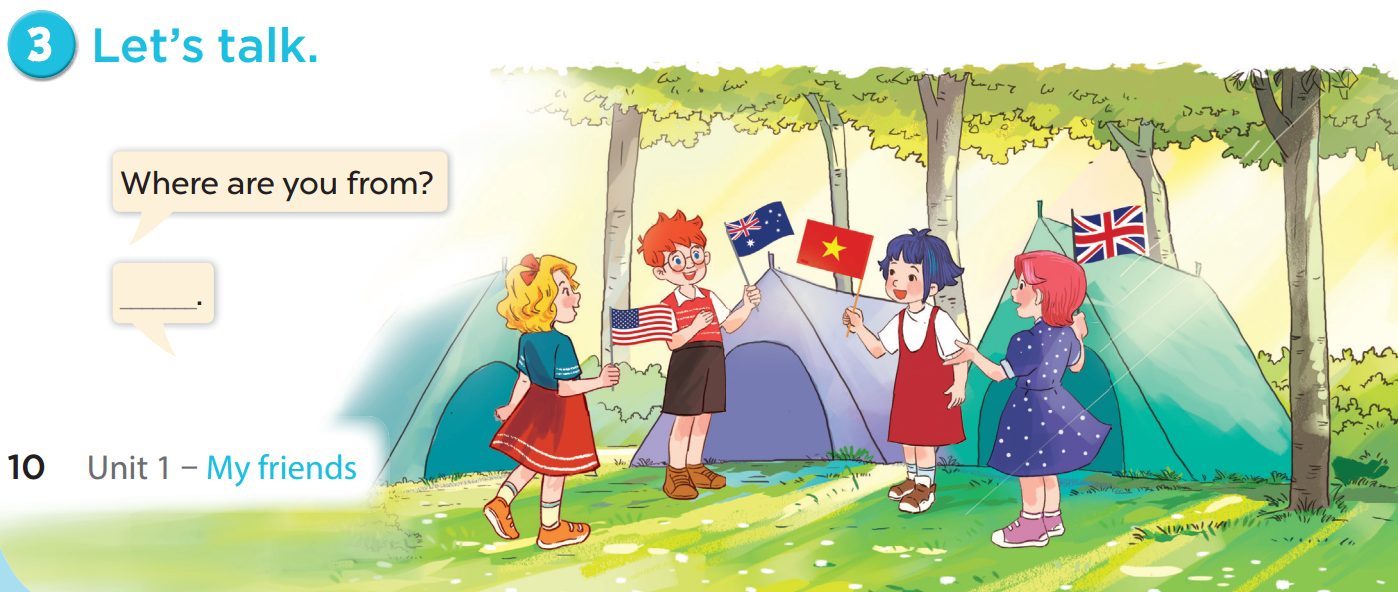 06
Fun time
Choose a number. 
Ask, answer and have fun.
1
2
3
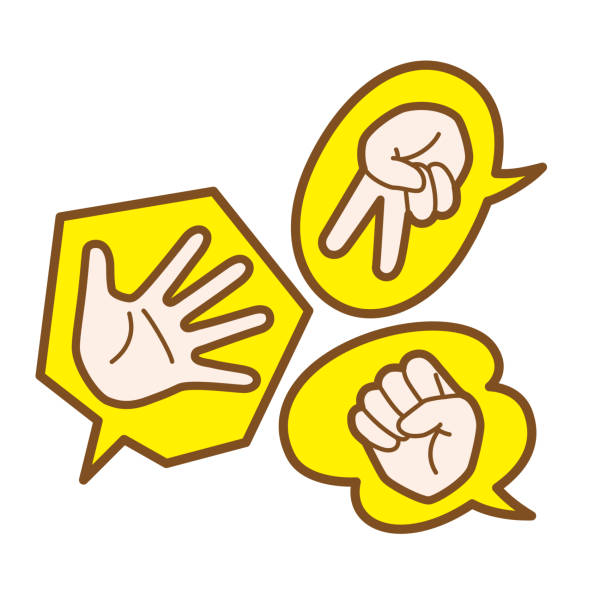 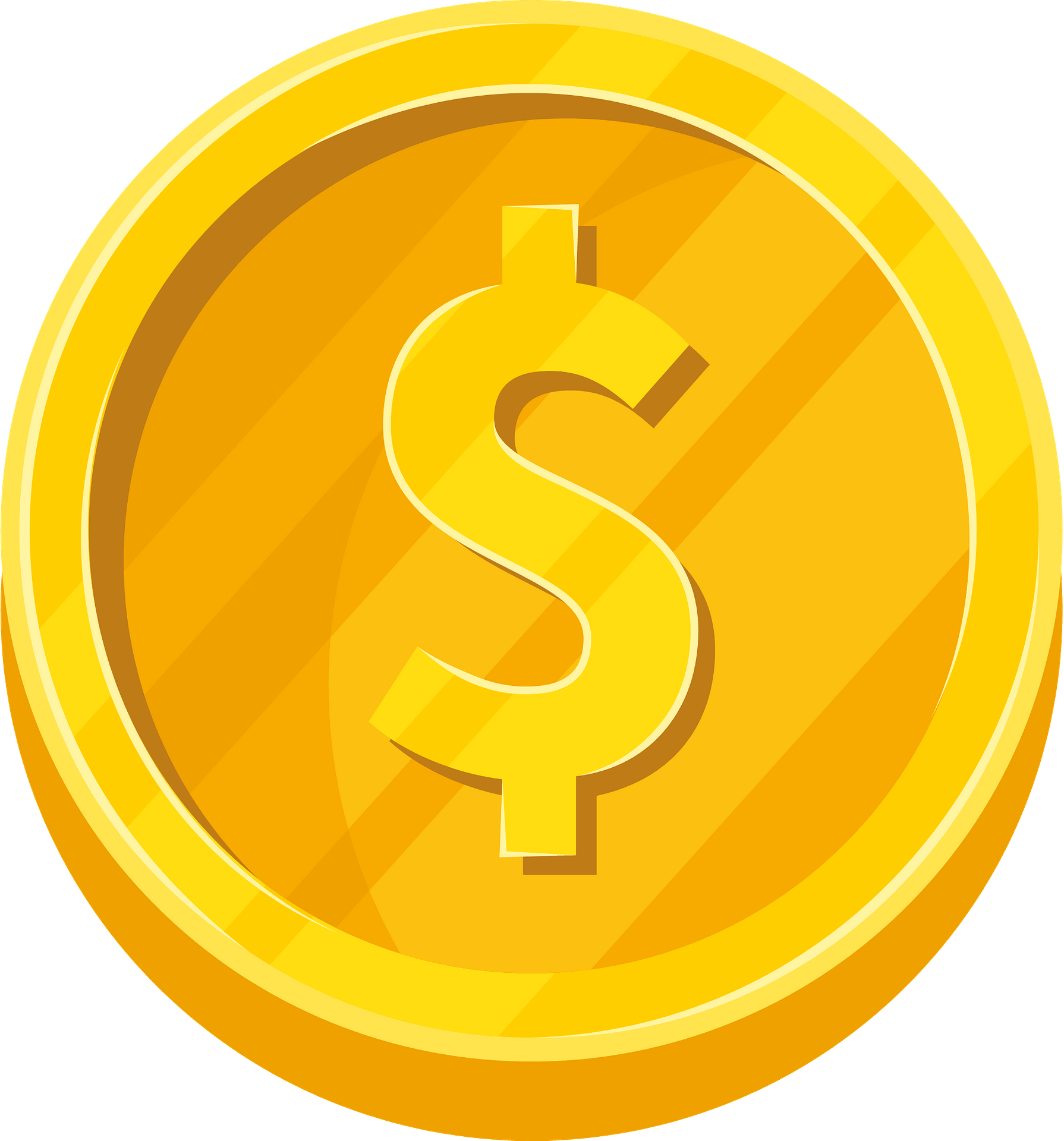 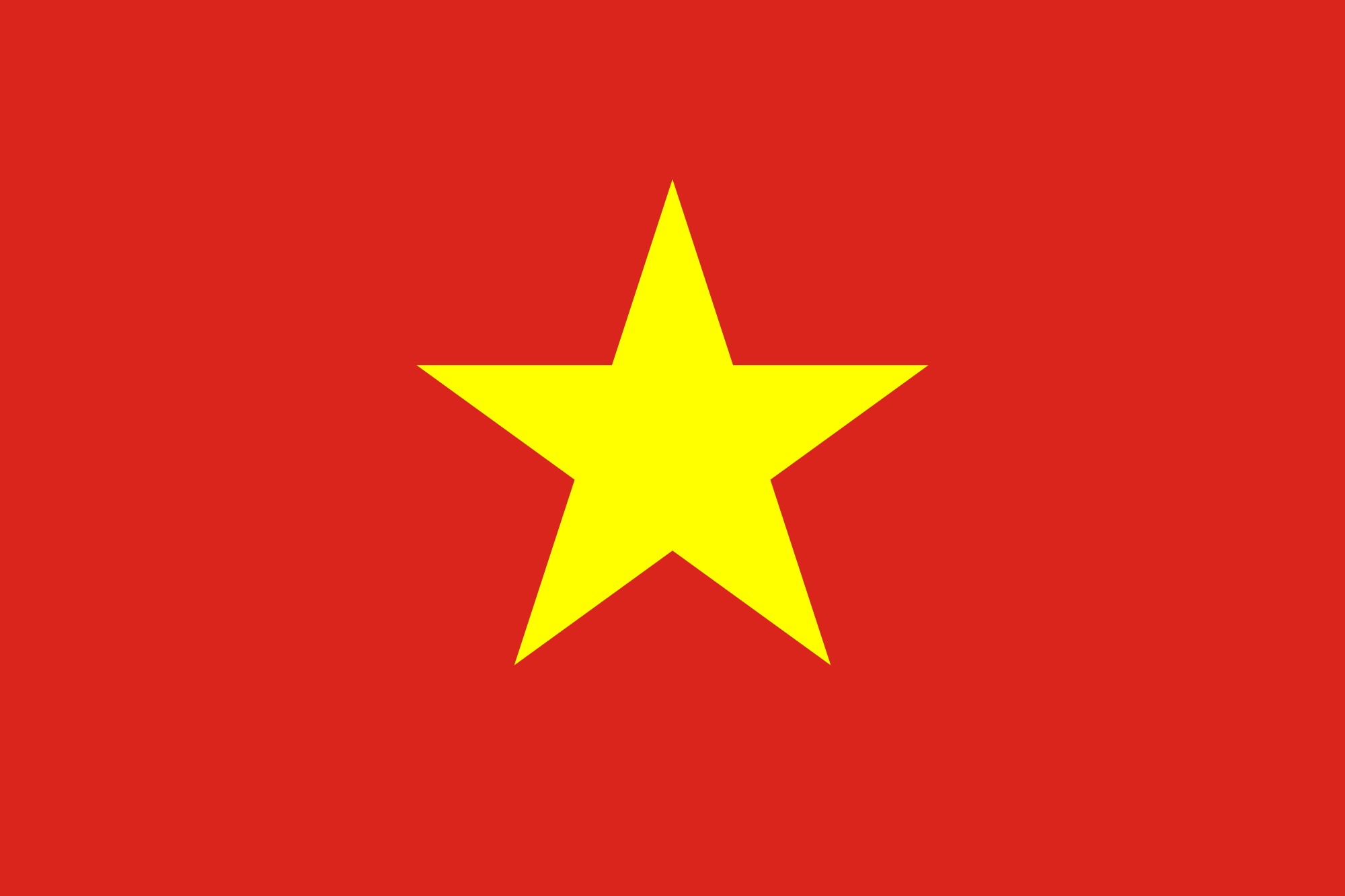 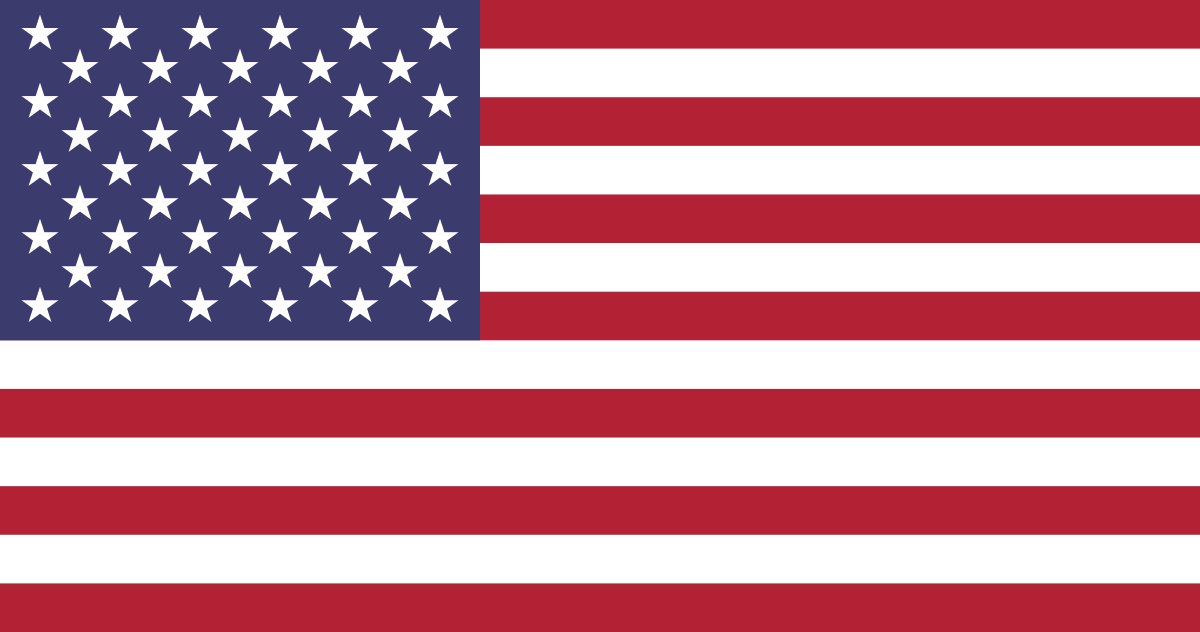 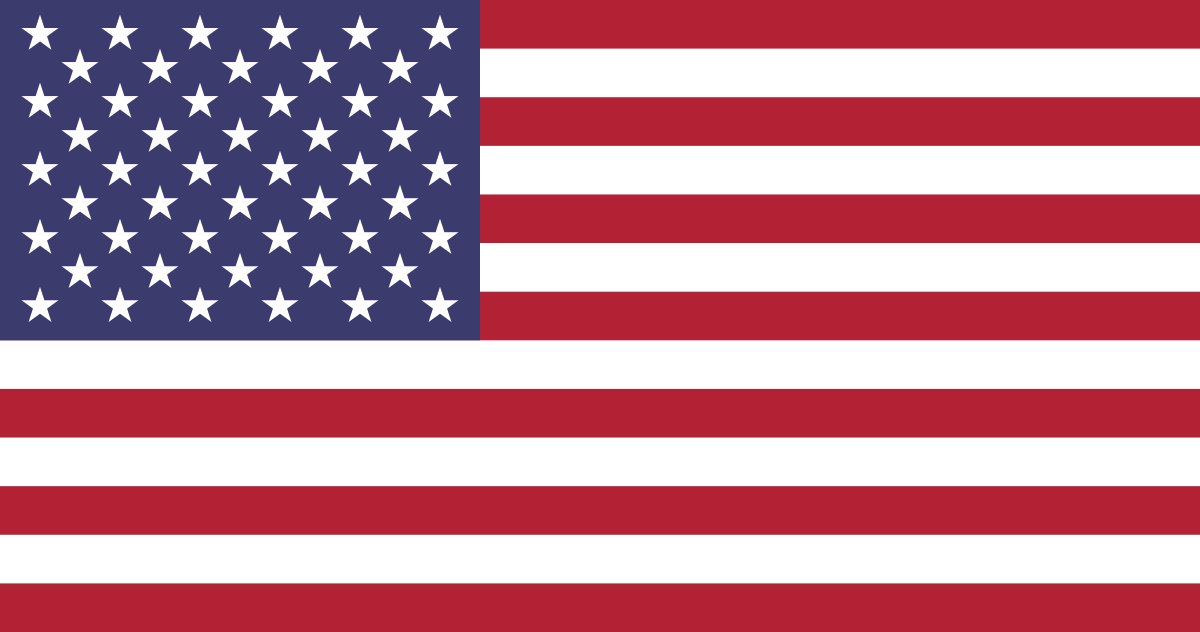 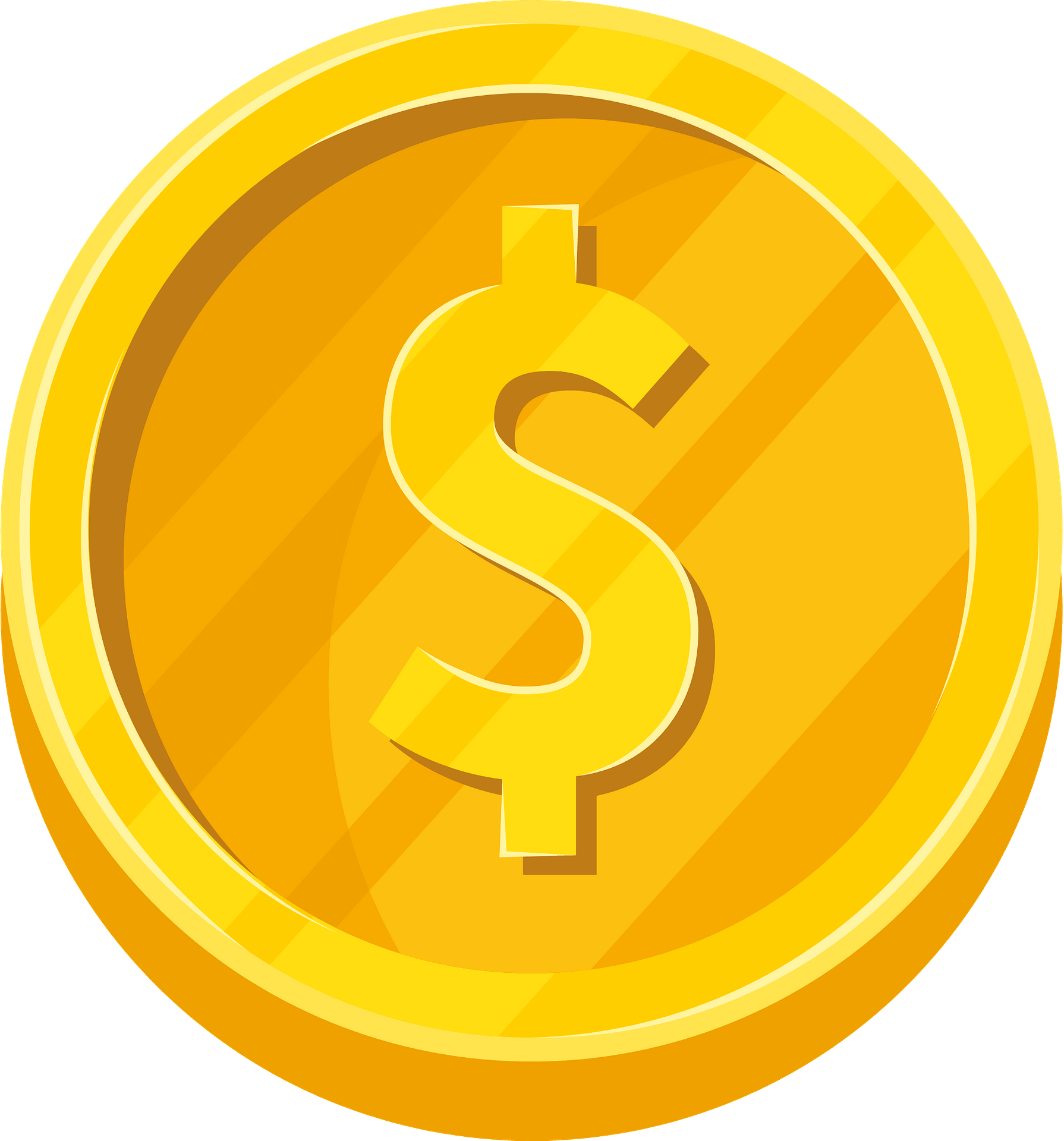 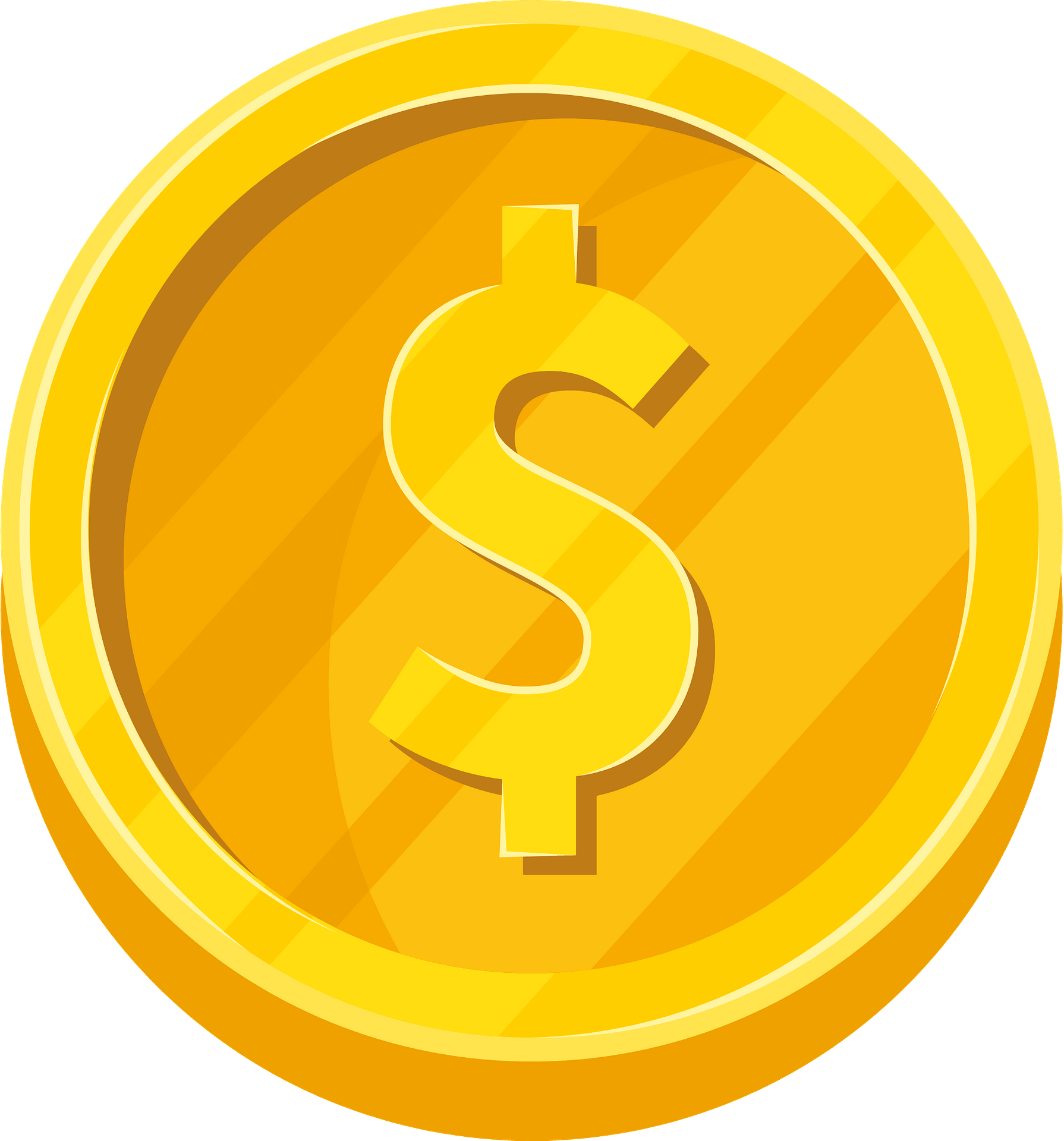 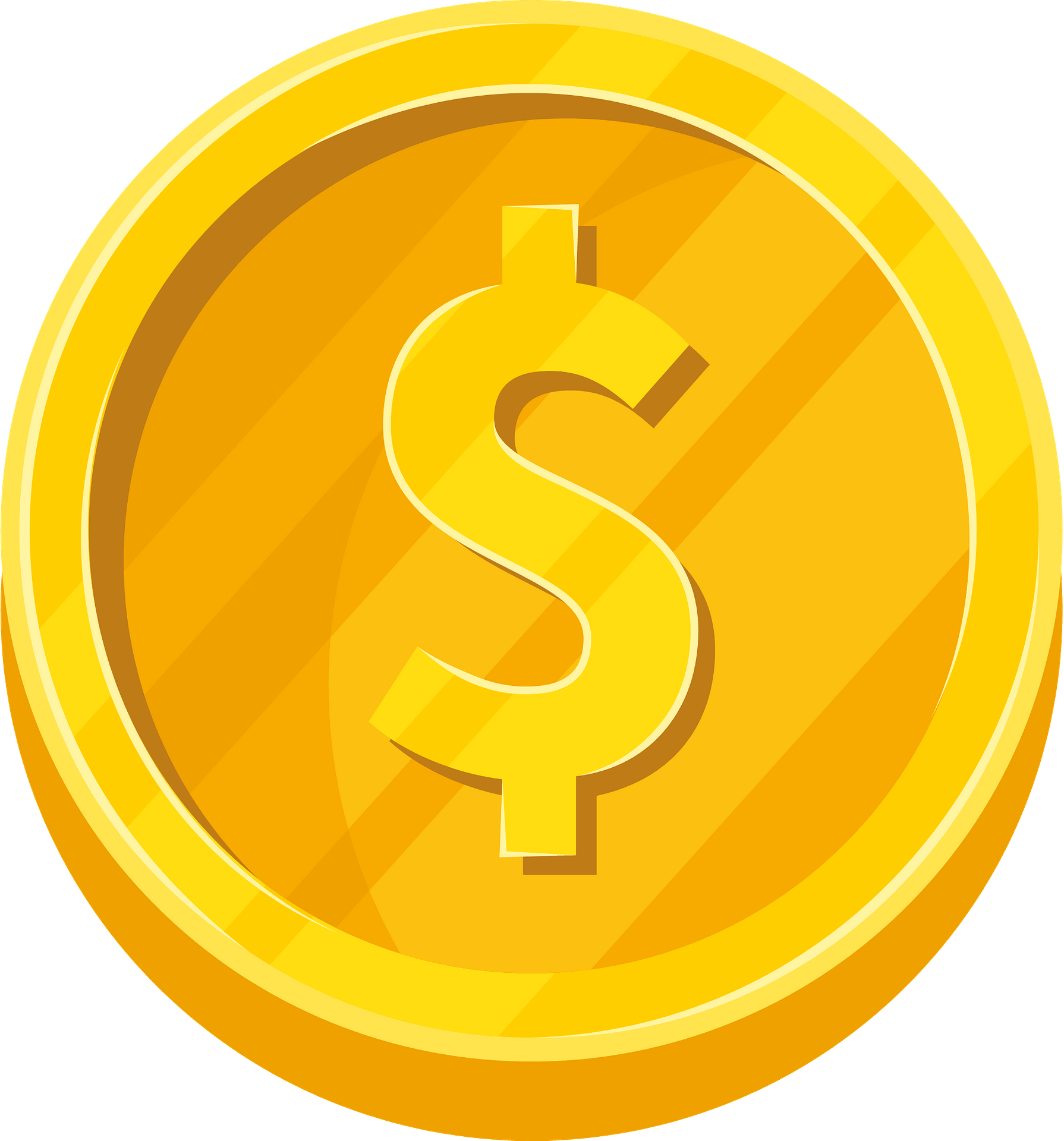 = +1 point
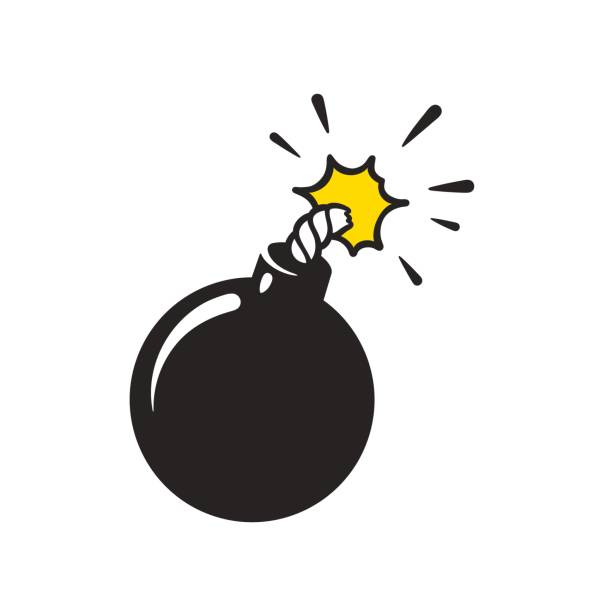 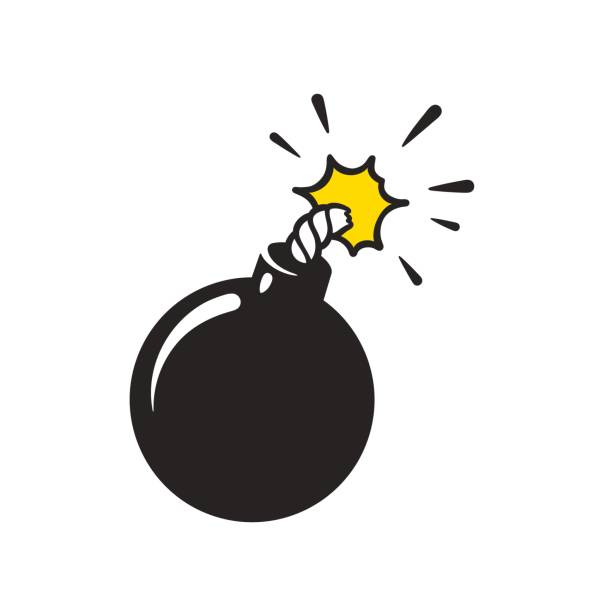 4
5
6
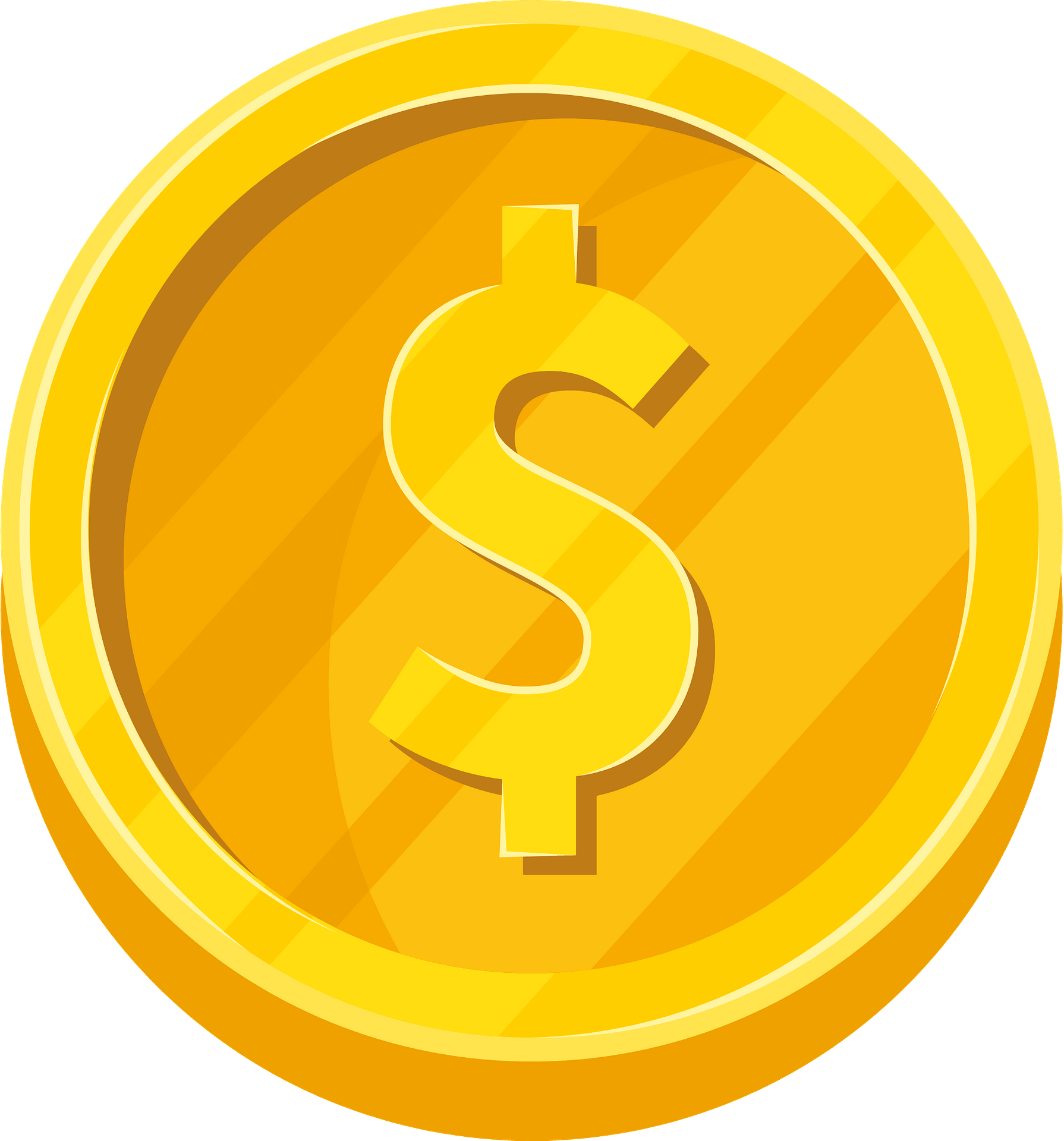 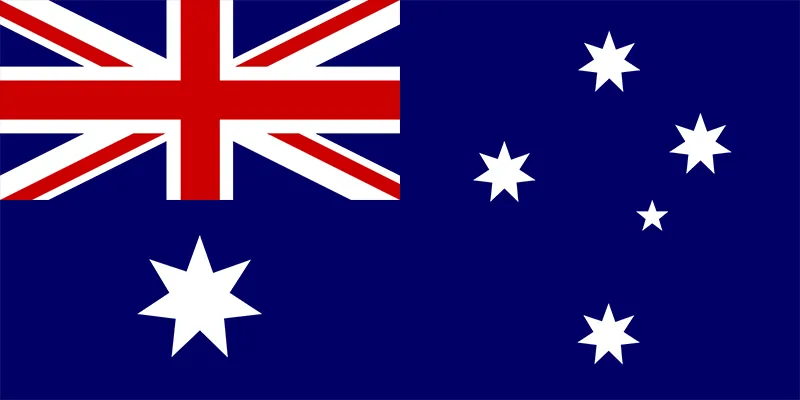 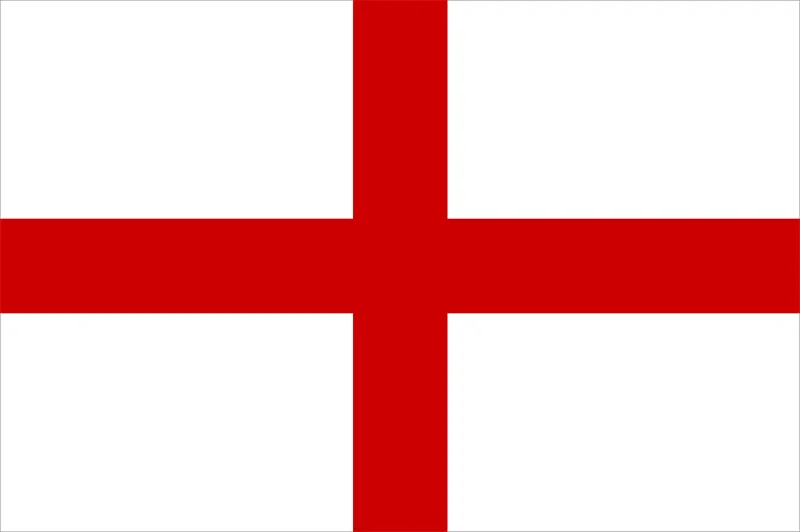 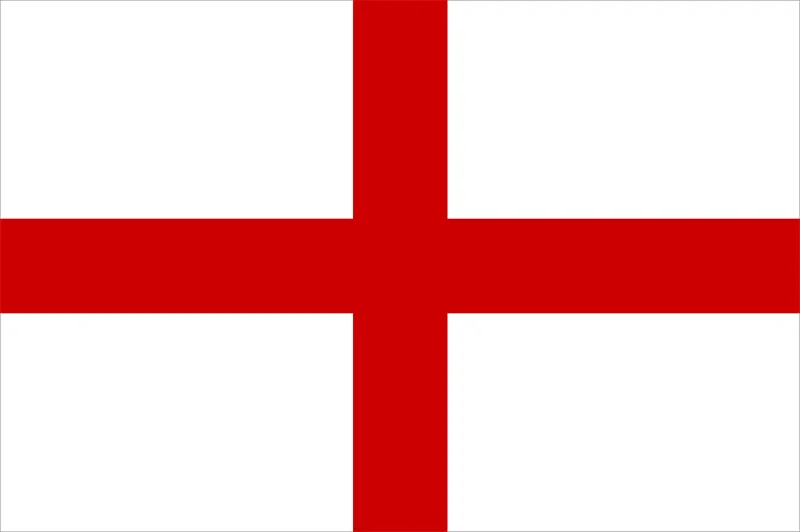 = lose 2 points
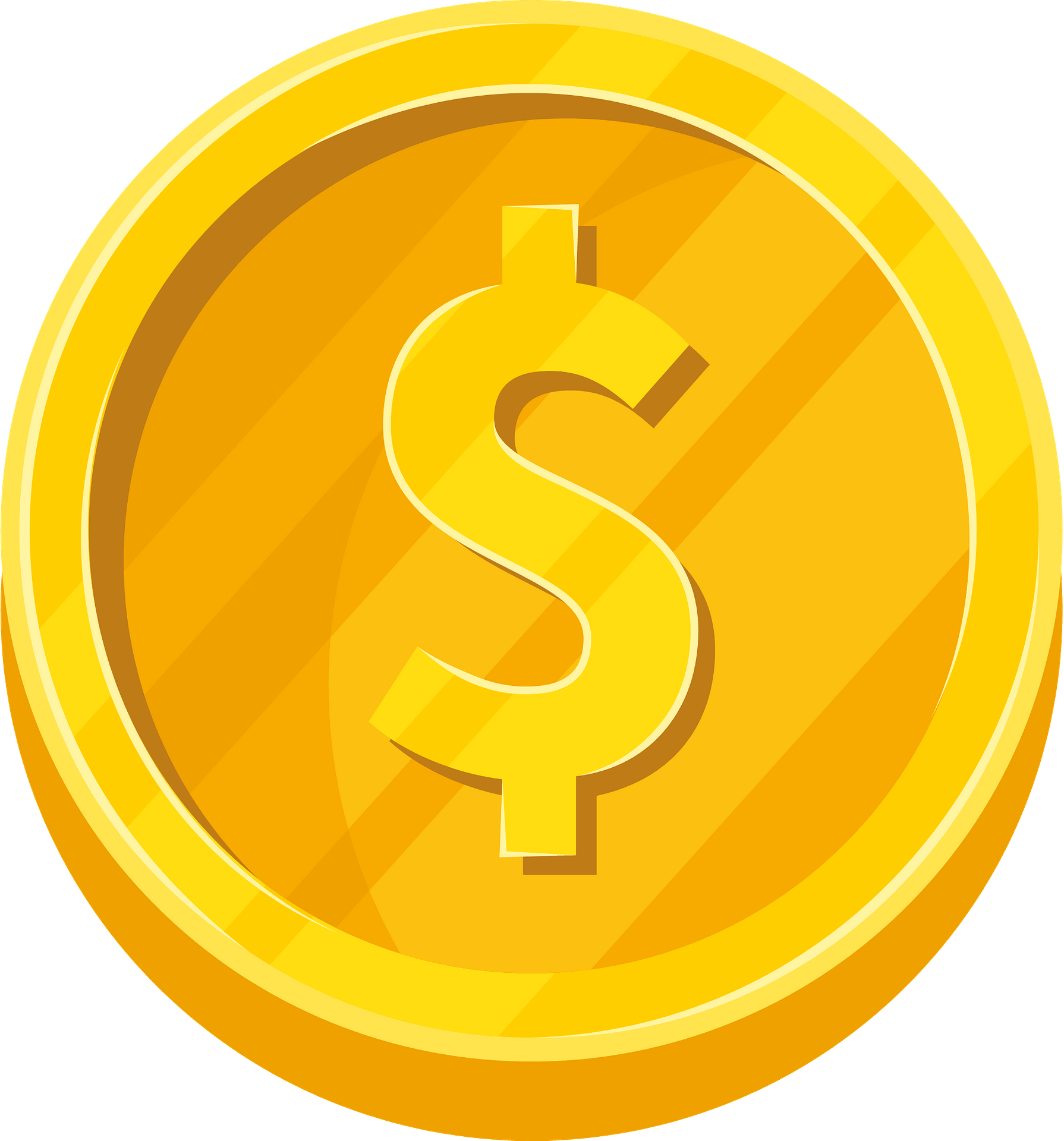 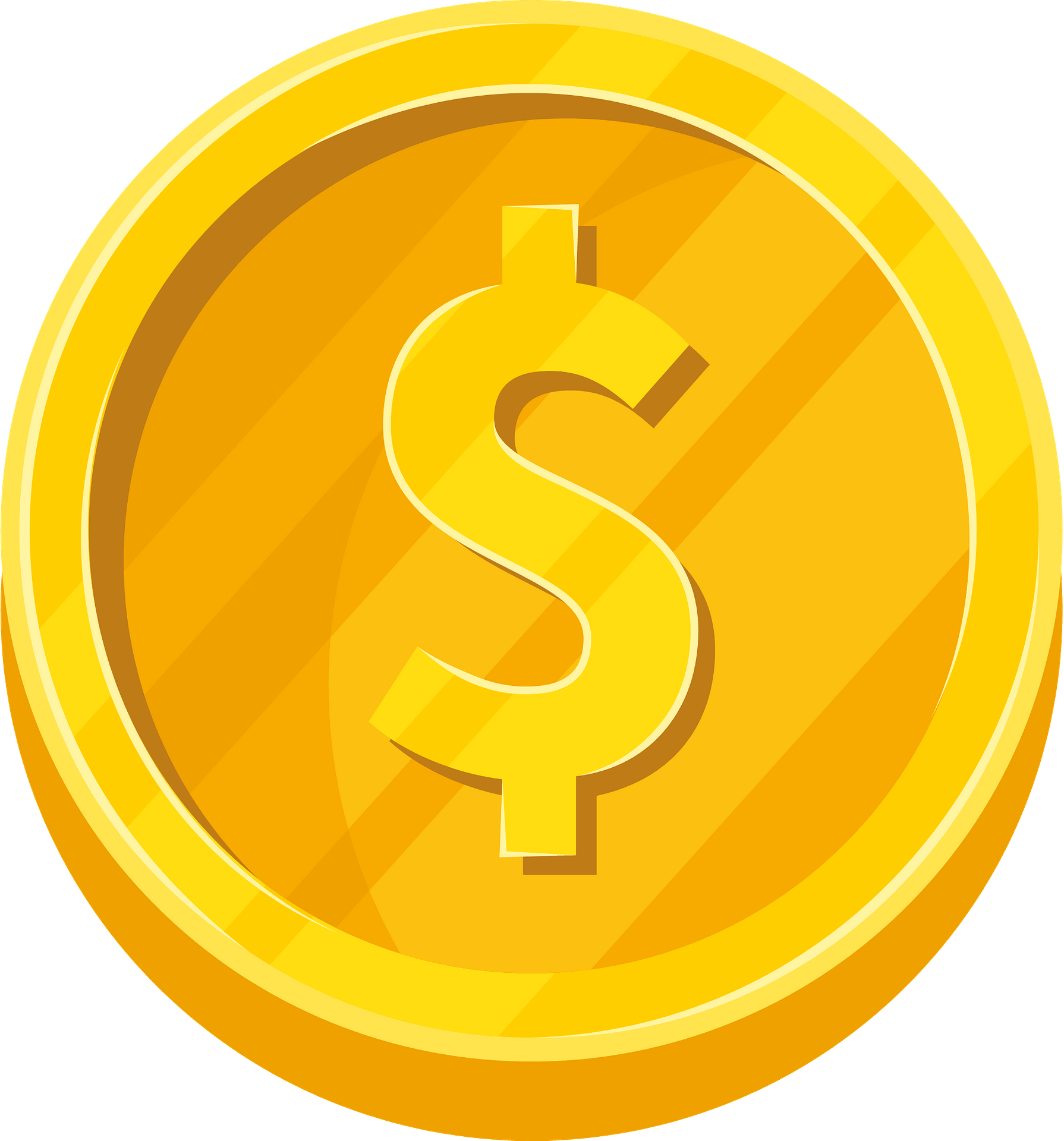 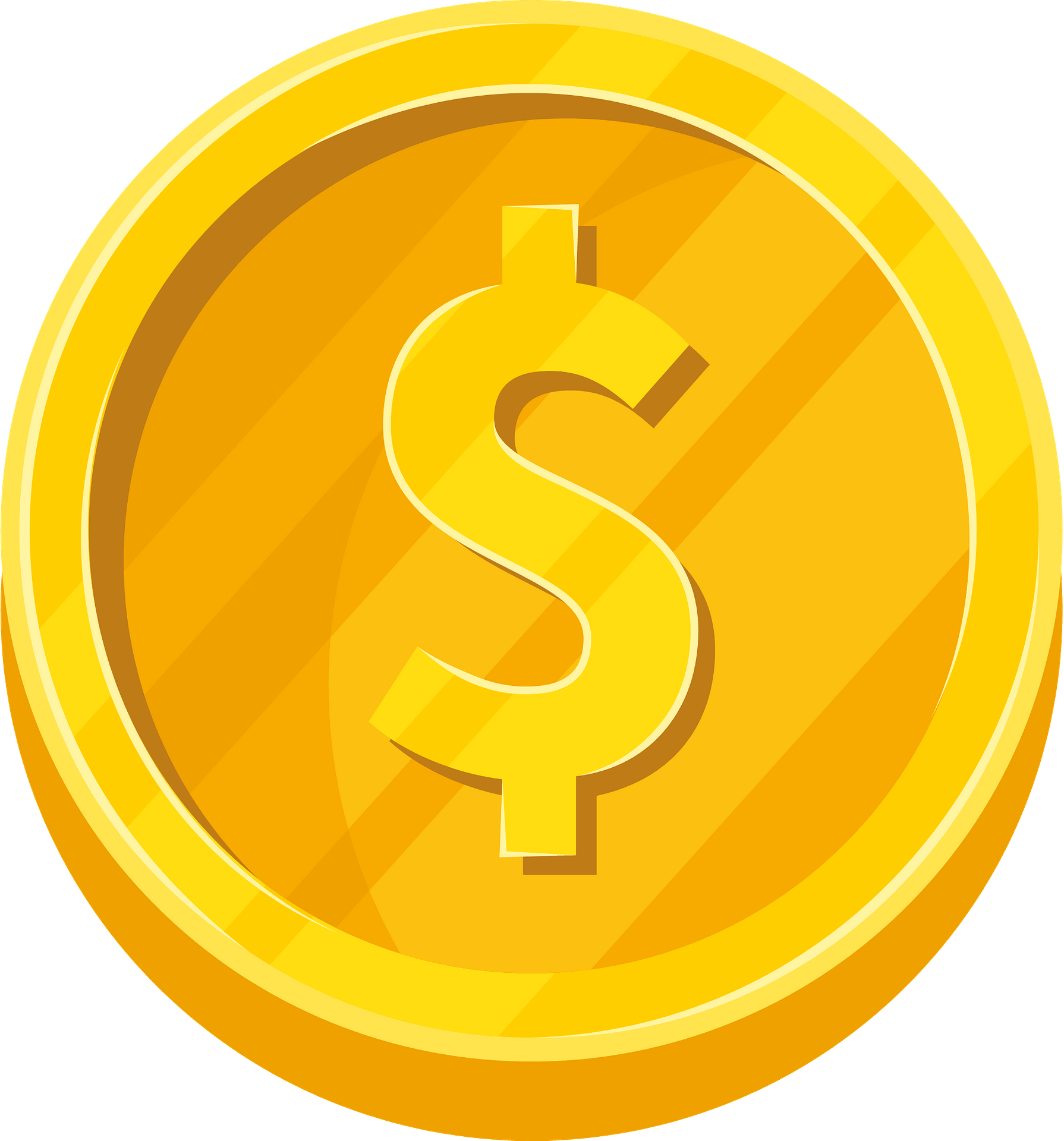 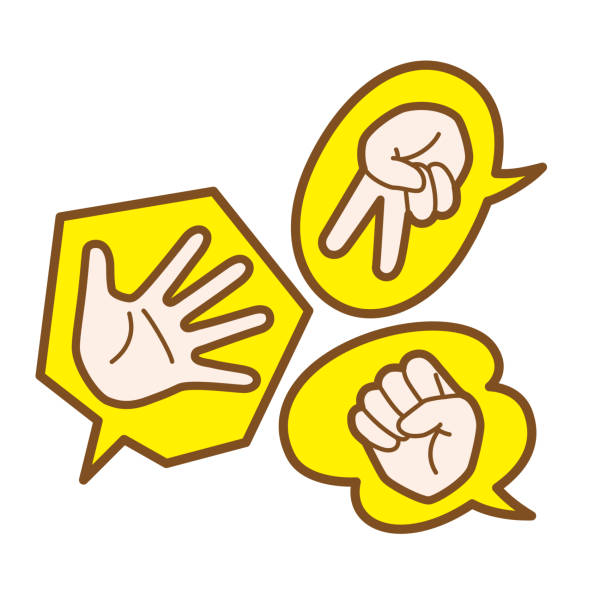 = rock, paper, scissors
(winner takes 2)
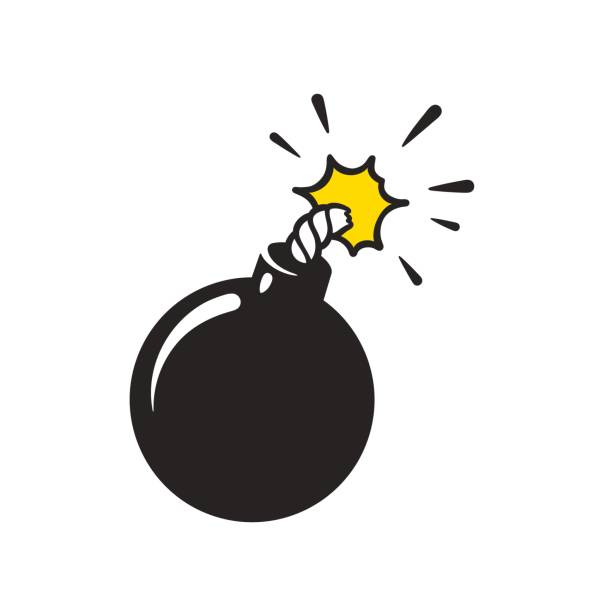 7
8
9
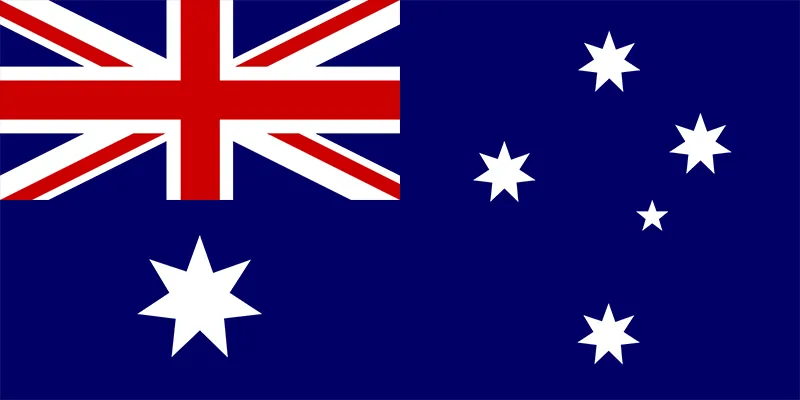 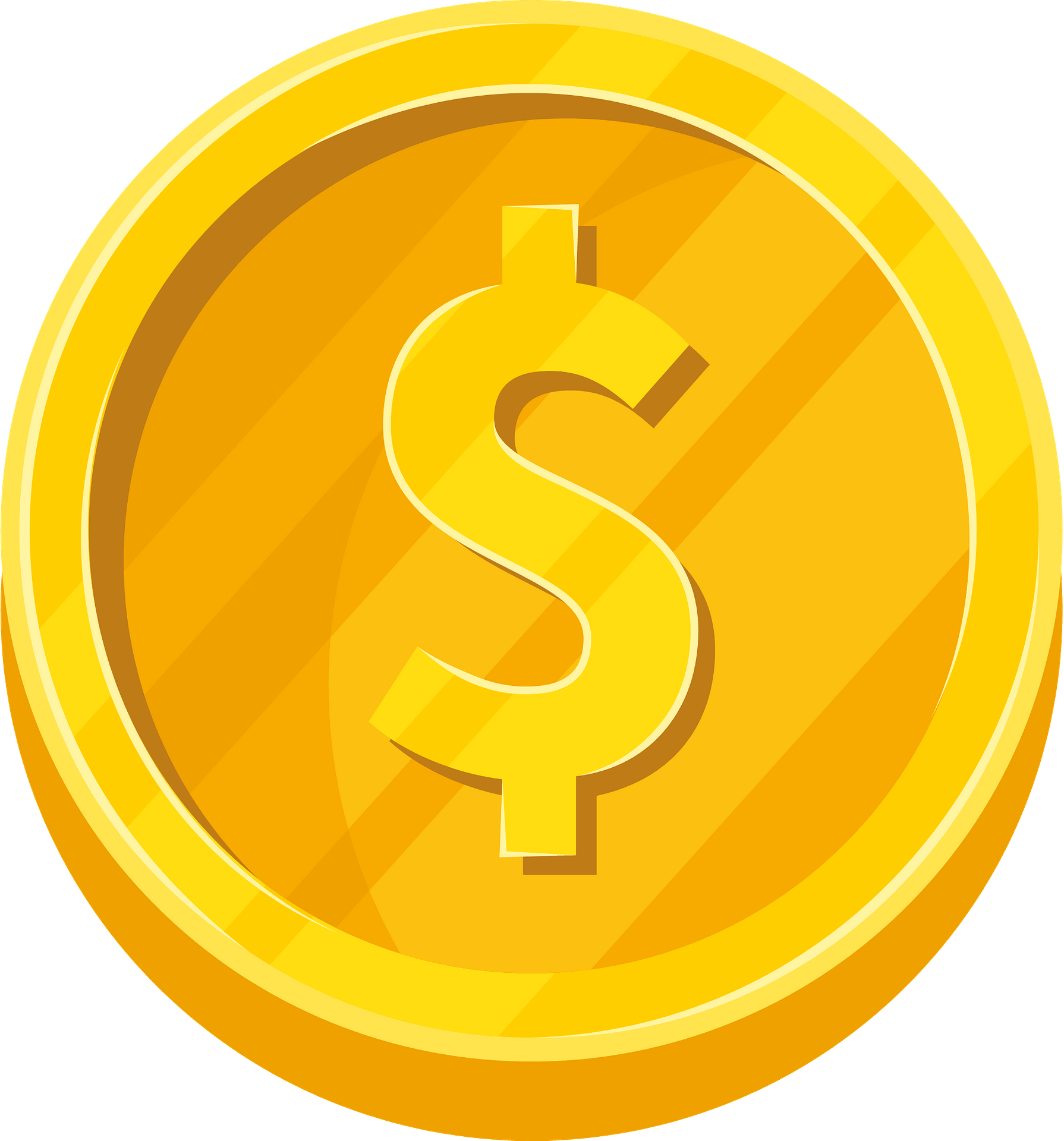 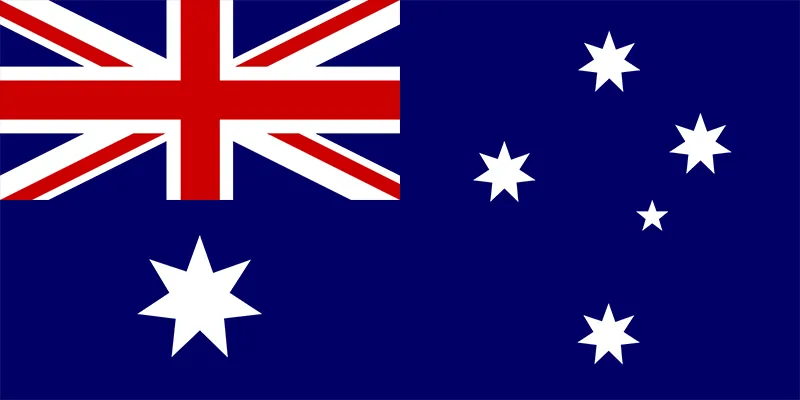 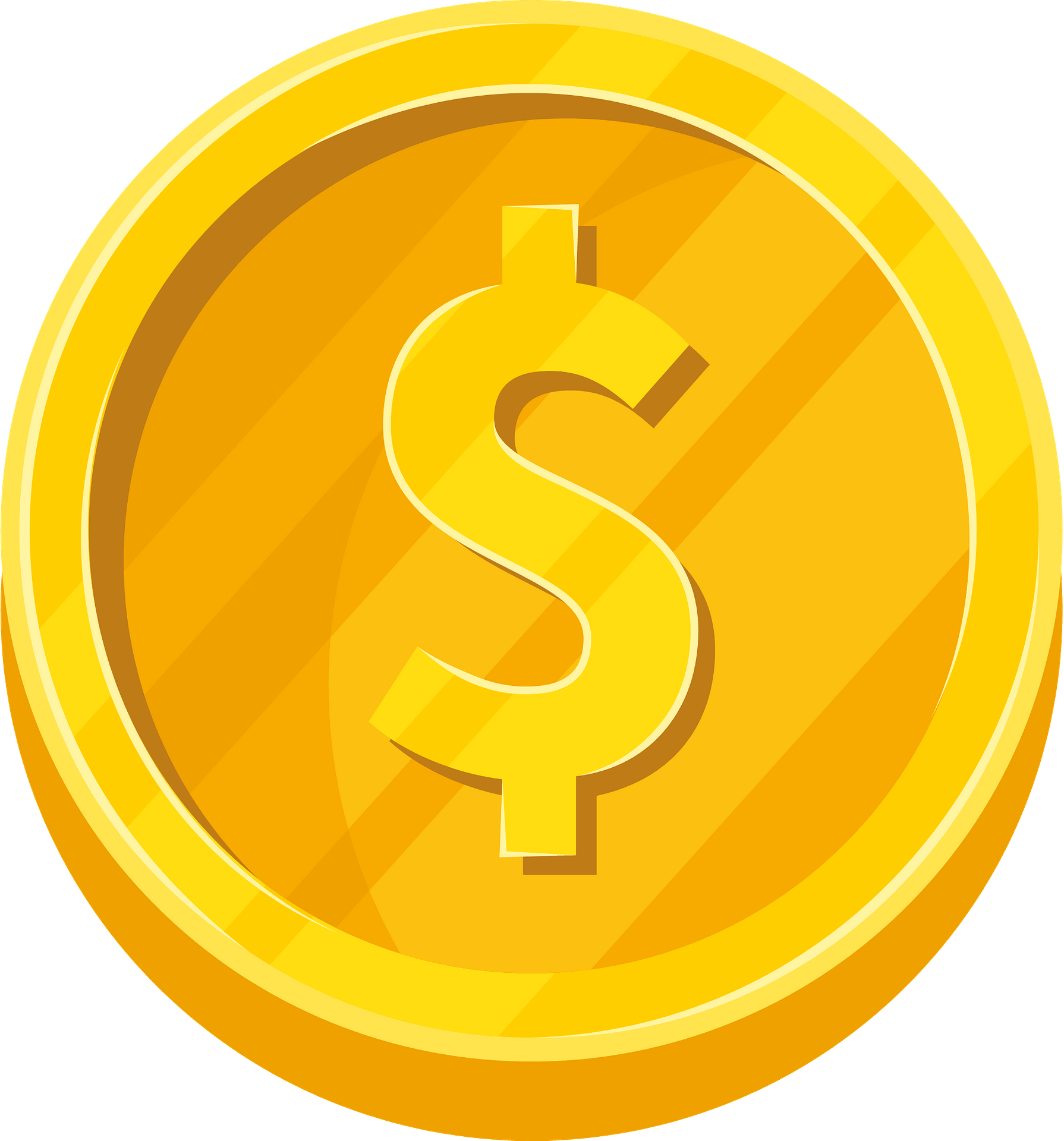 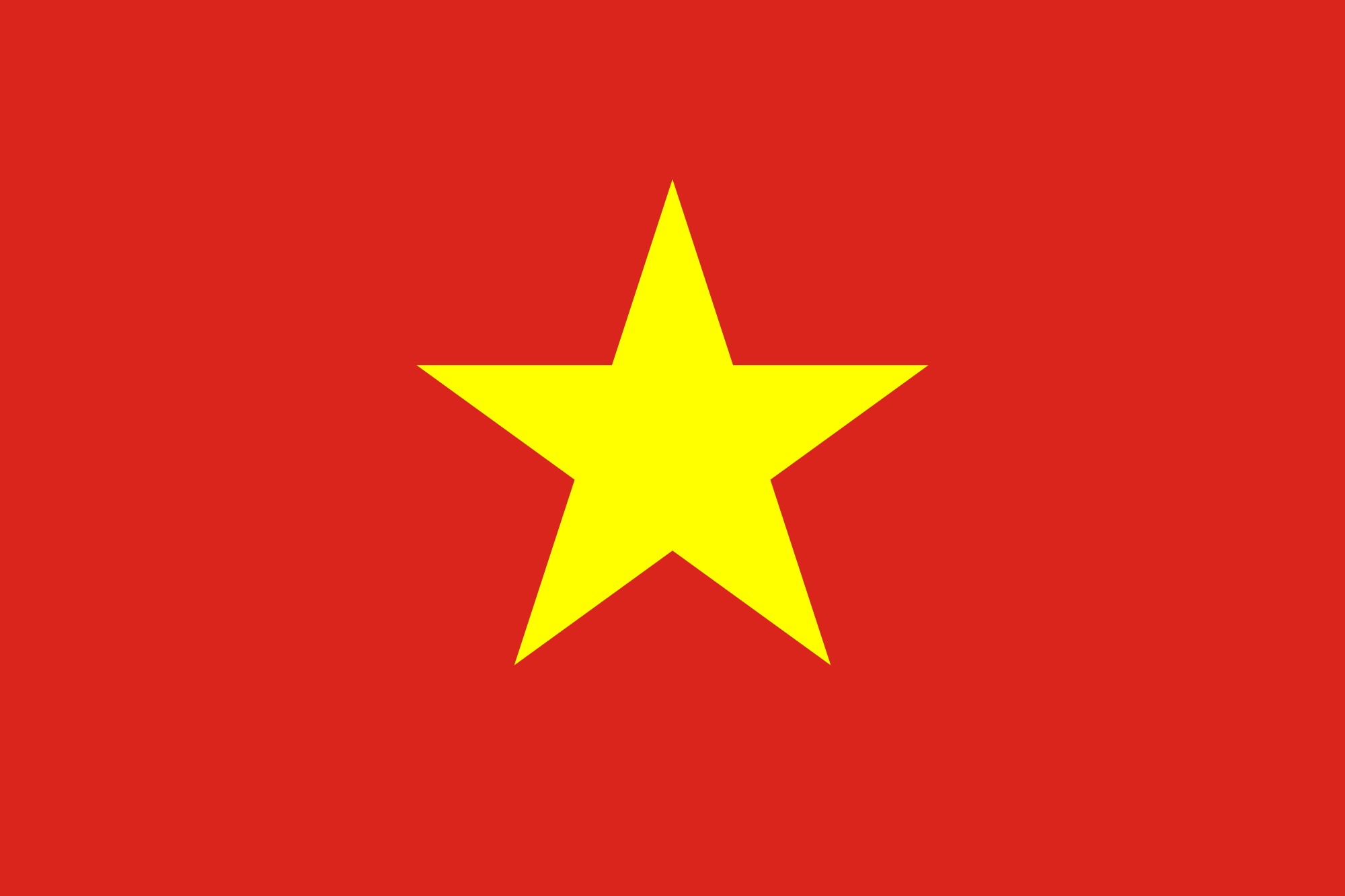 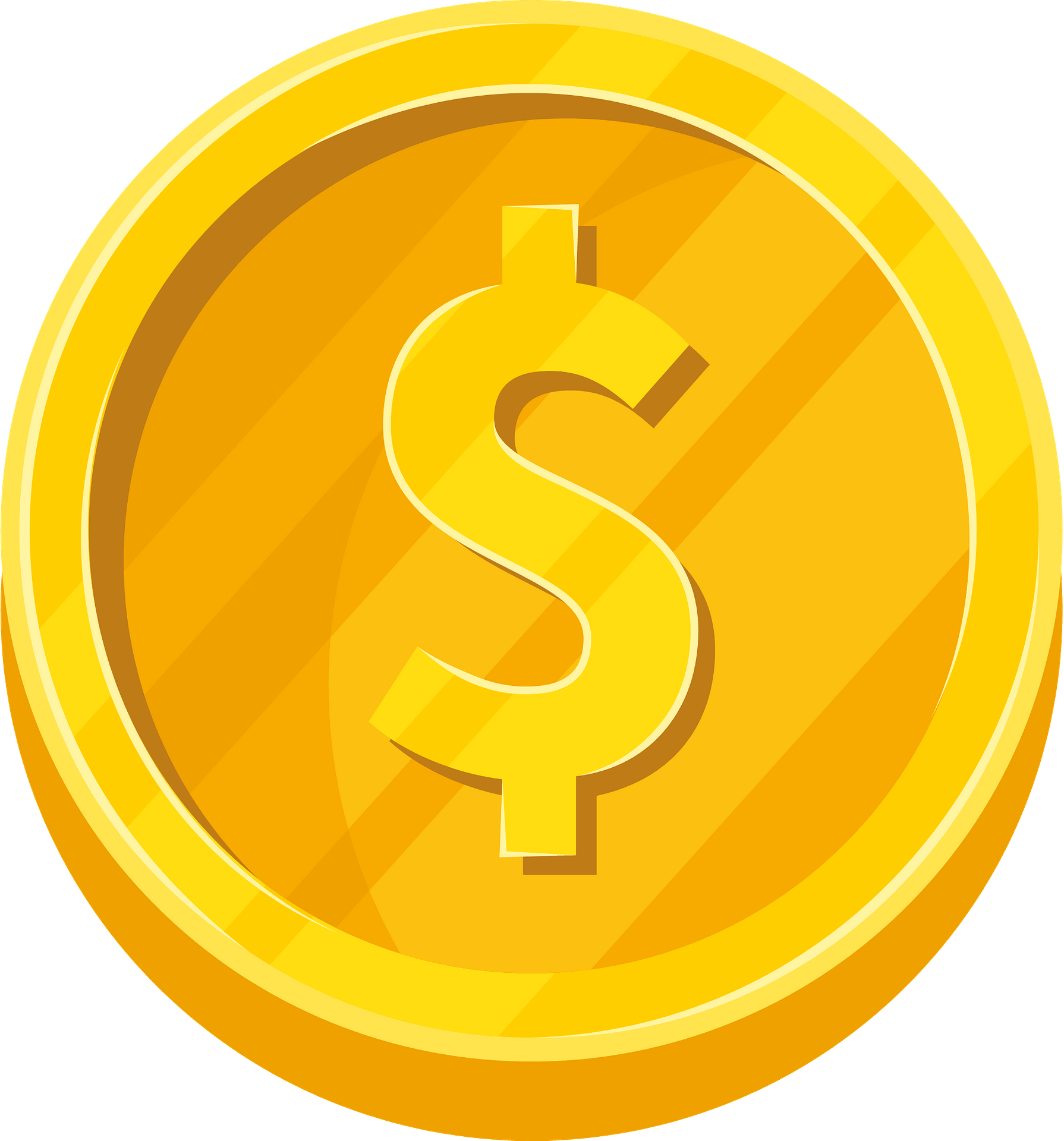 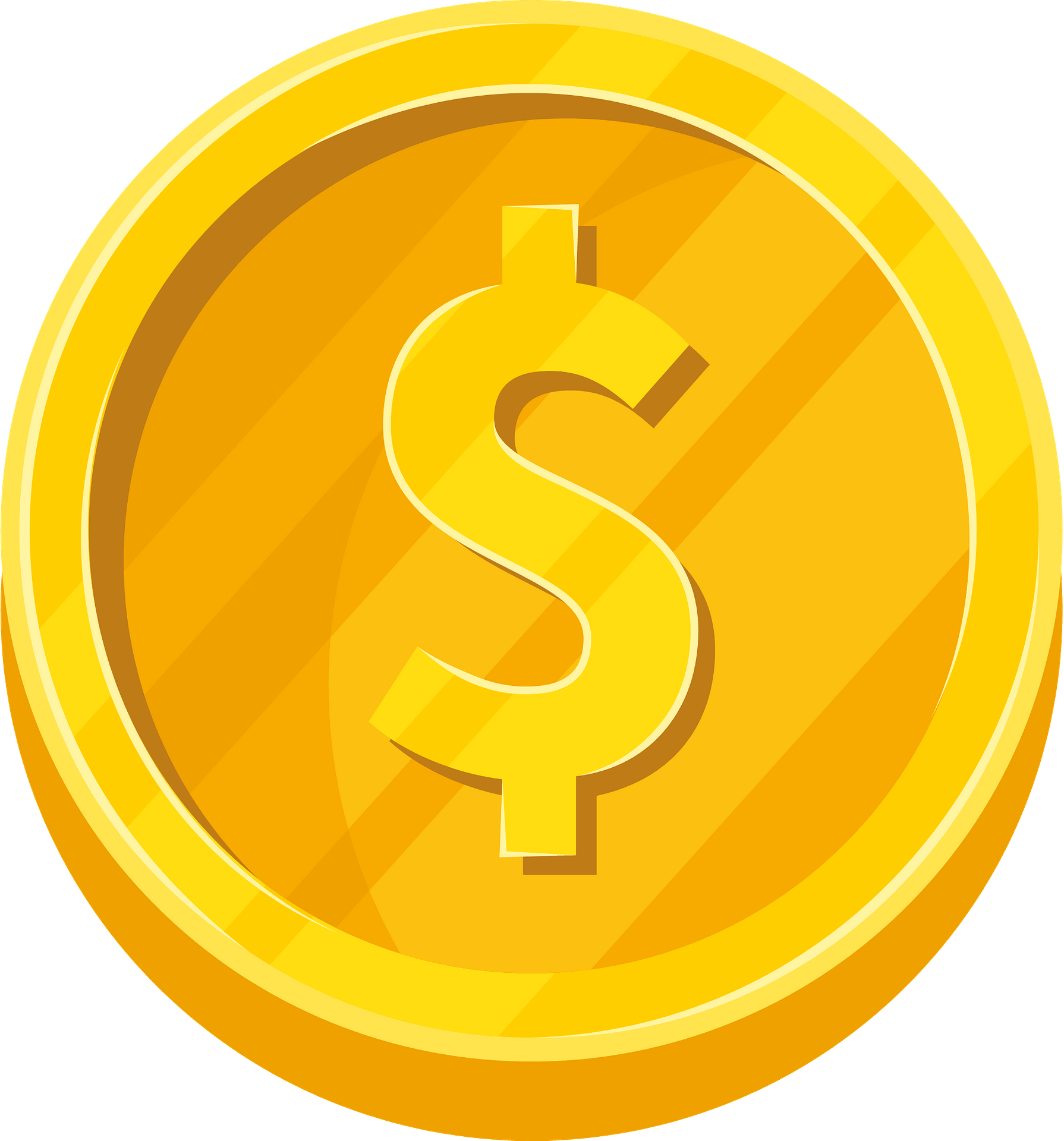 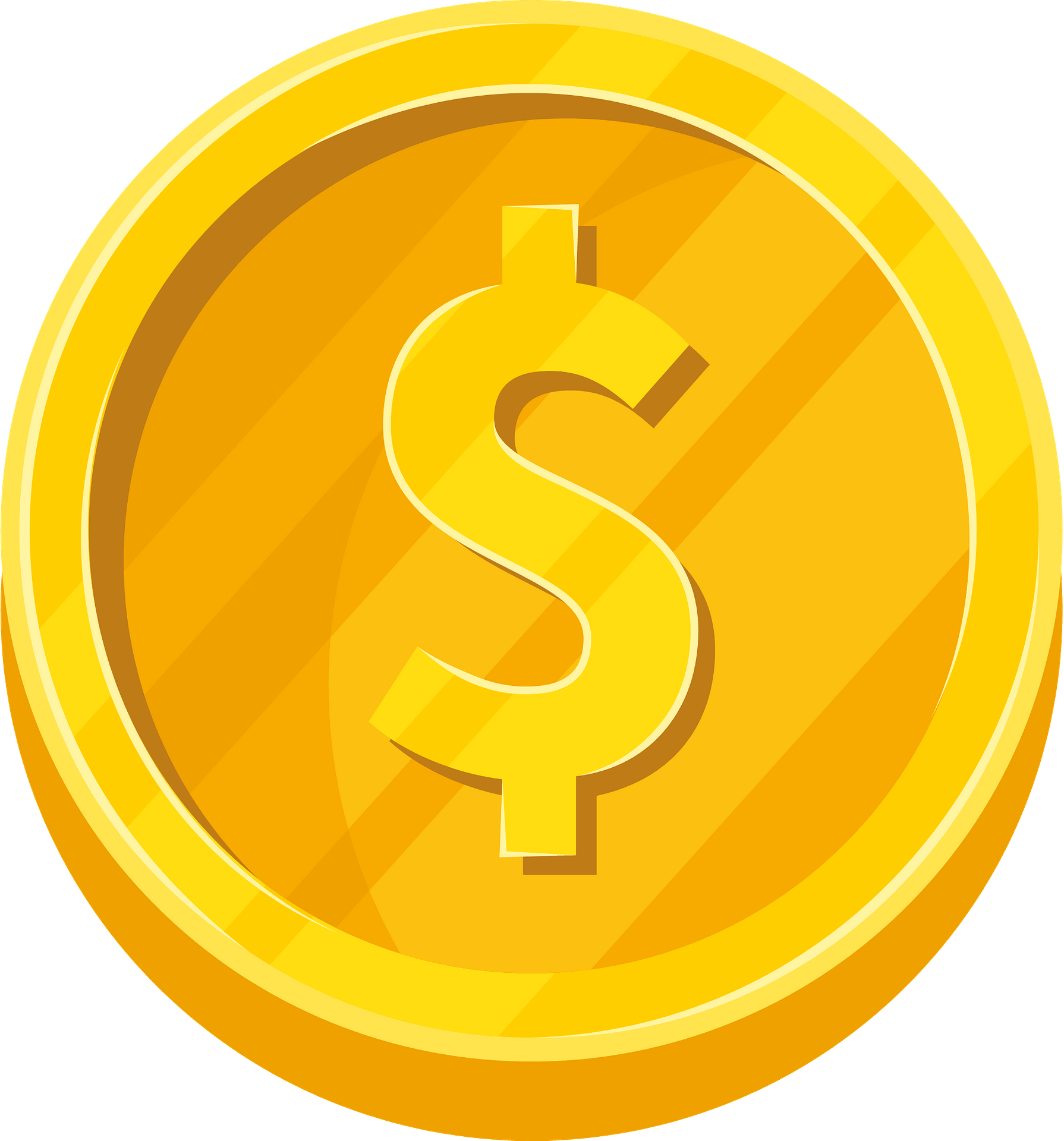